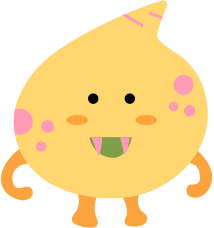 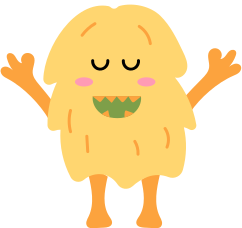 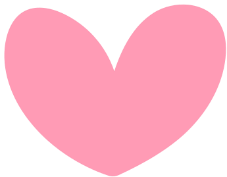 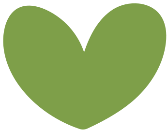 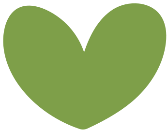 CHÀO MỪNG CÁC EM ĐẾN VỚI BUỔI HỌC NGÀY HÔM NAY!
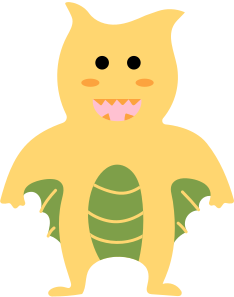 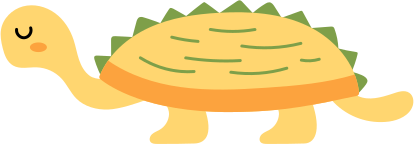 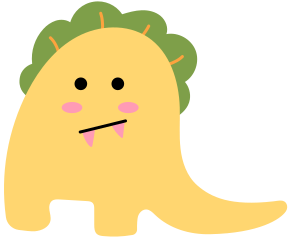 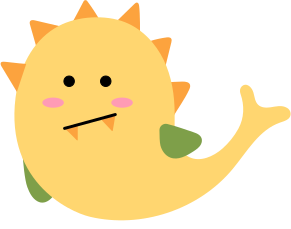 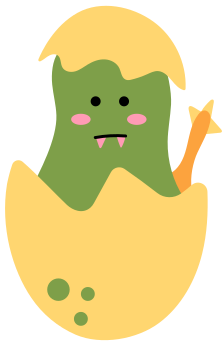 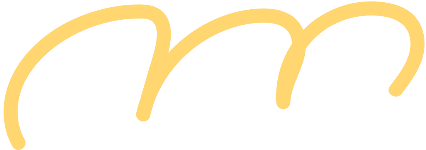 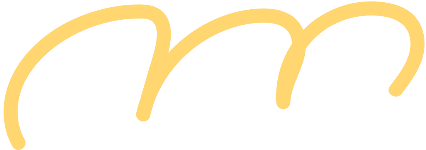 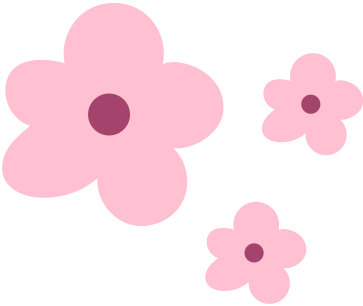 KHỞI ĐỘNG
Các em cùng nhau thi tài kể tên các trò chơi mà mình biết:
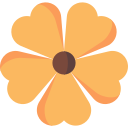 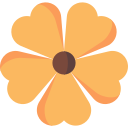 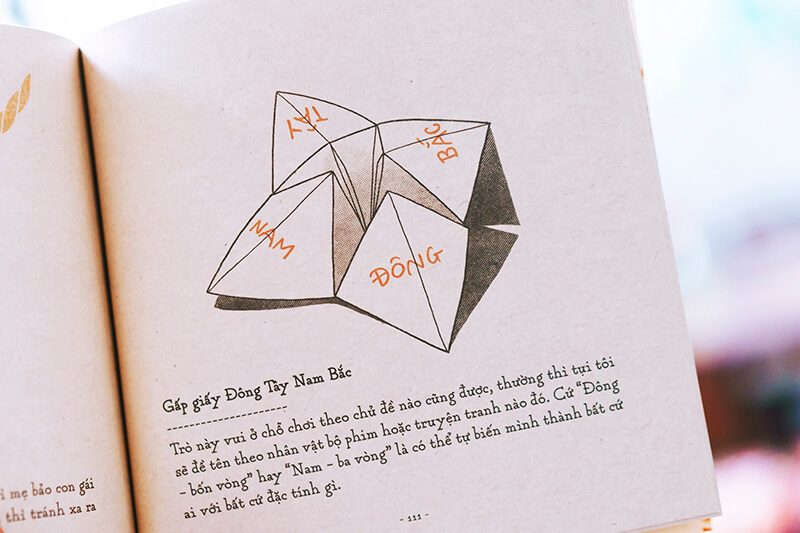 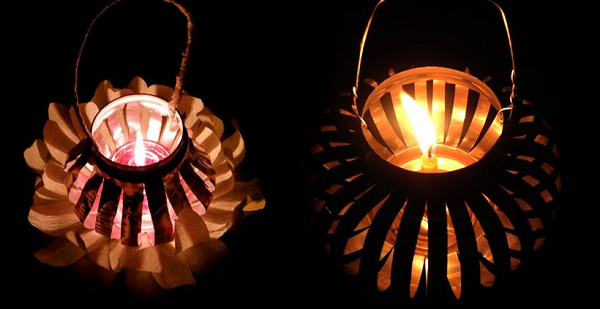 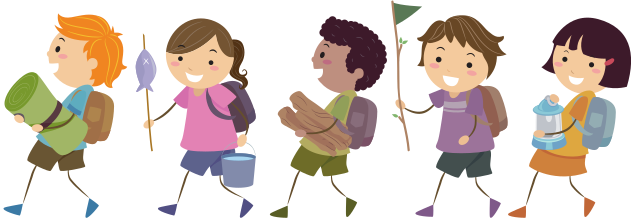 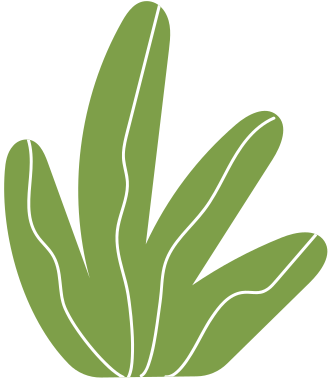 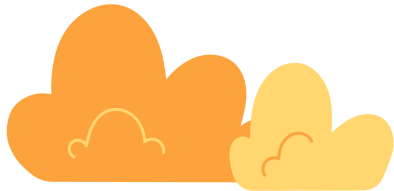 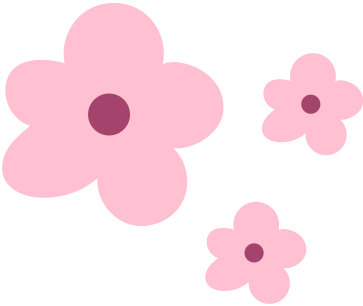 KHỞI ĐỘNG
Các em suy nghĩ và trả lời các câu hỏi sau đây:
Trong các đồ chơi các em vừa kể, đồ chơi nào phù hợp với lứa tuổi của các em? Sử dụng đồ chơi như thế nào cho an toàn?
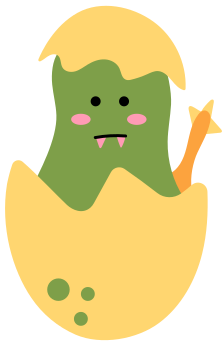 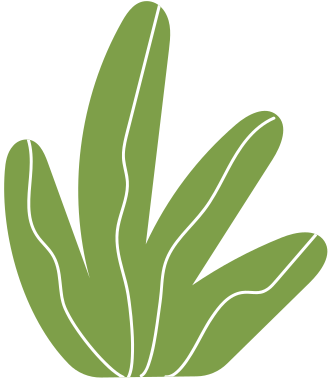 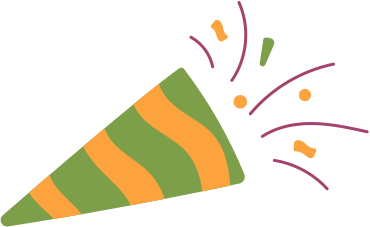 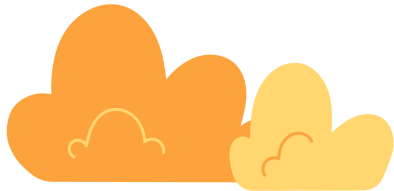 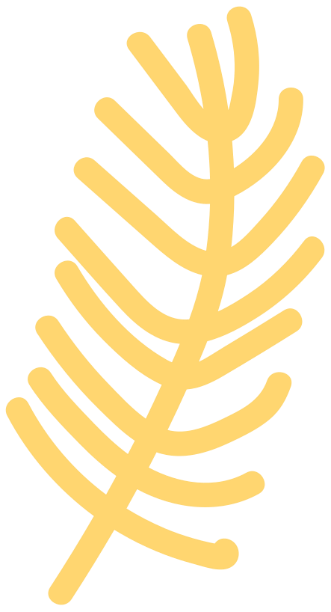 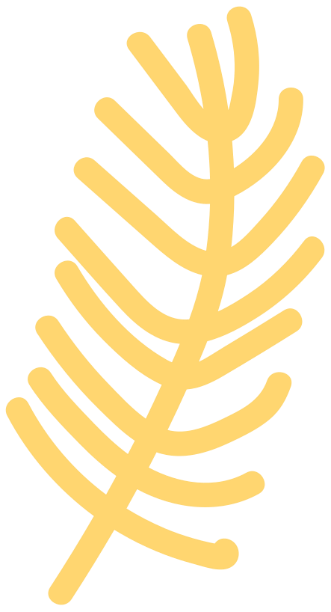 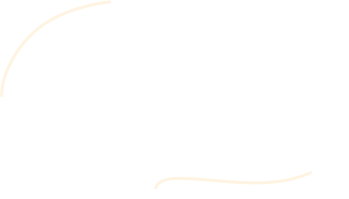 BÀI 9: 
LÀM ĐỒ CHƠI
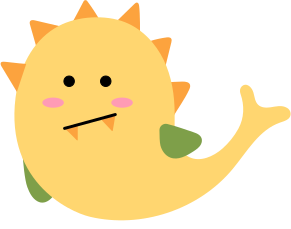 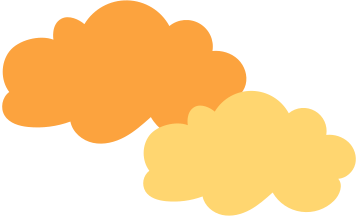 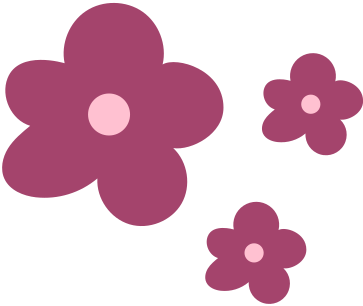 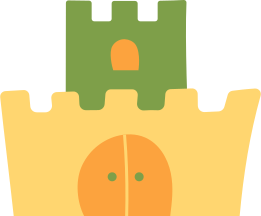 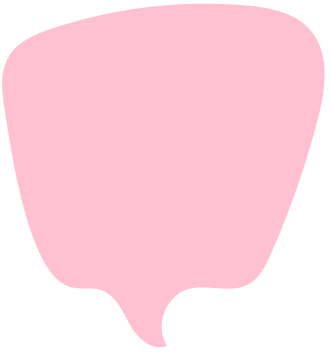 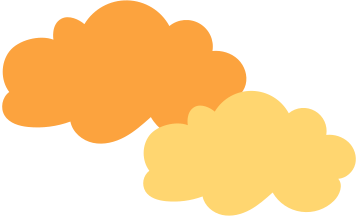 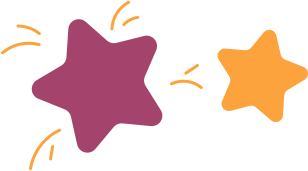 NỘI DUNG BÀI HỌC
Tìm hiểu một số đồ chơi hợp với lứa tuổi
1
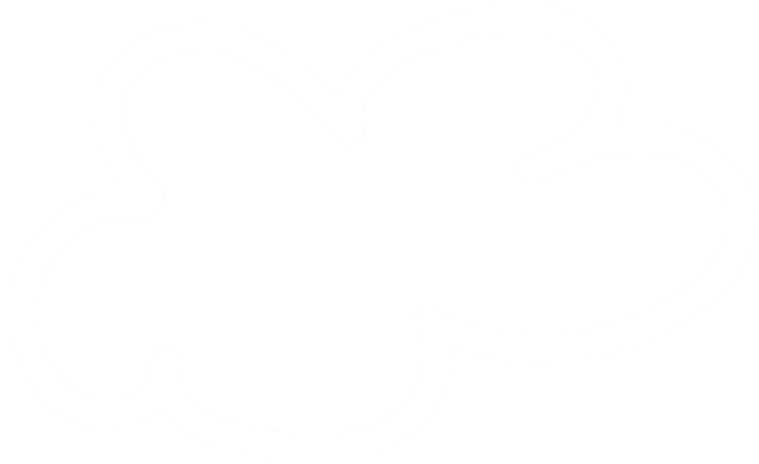 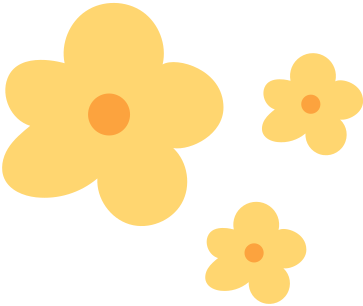 2
Làm một số đồ chơi
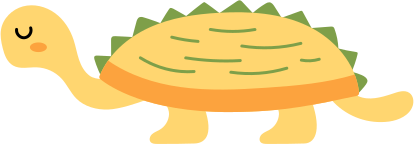 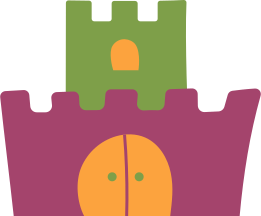 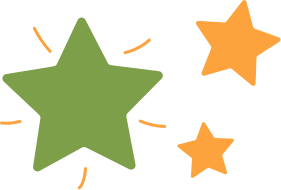 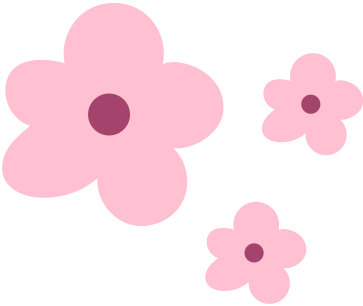 ĐỒ CHƠI PHÙ HỢP VỚI LỨA TUỔI
HĐ 1. Các loại đồ chơi phù hợp với lứa tuổi
Em hãy quan sát các hình ảnh về các trò chơi sau đây và cho biết trò chơi nào phù hợp với lứa tuổi học sinh.
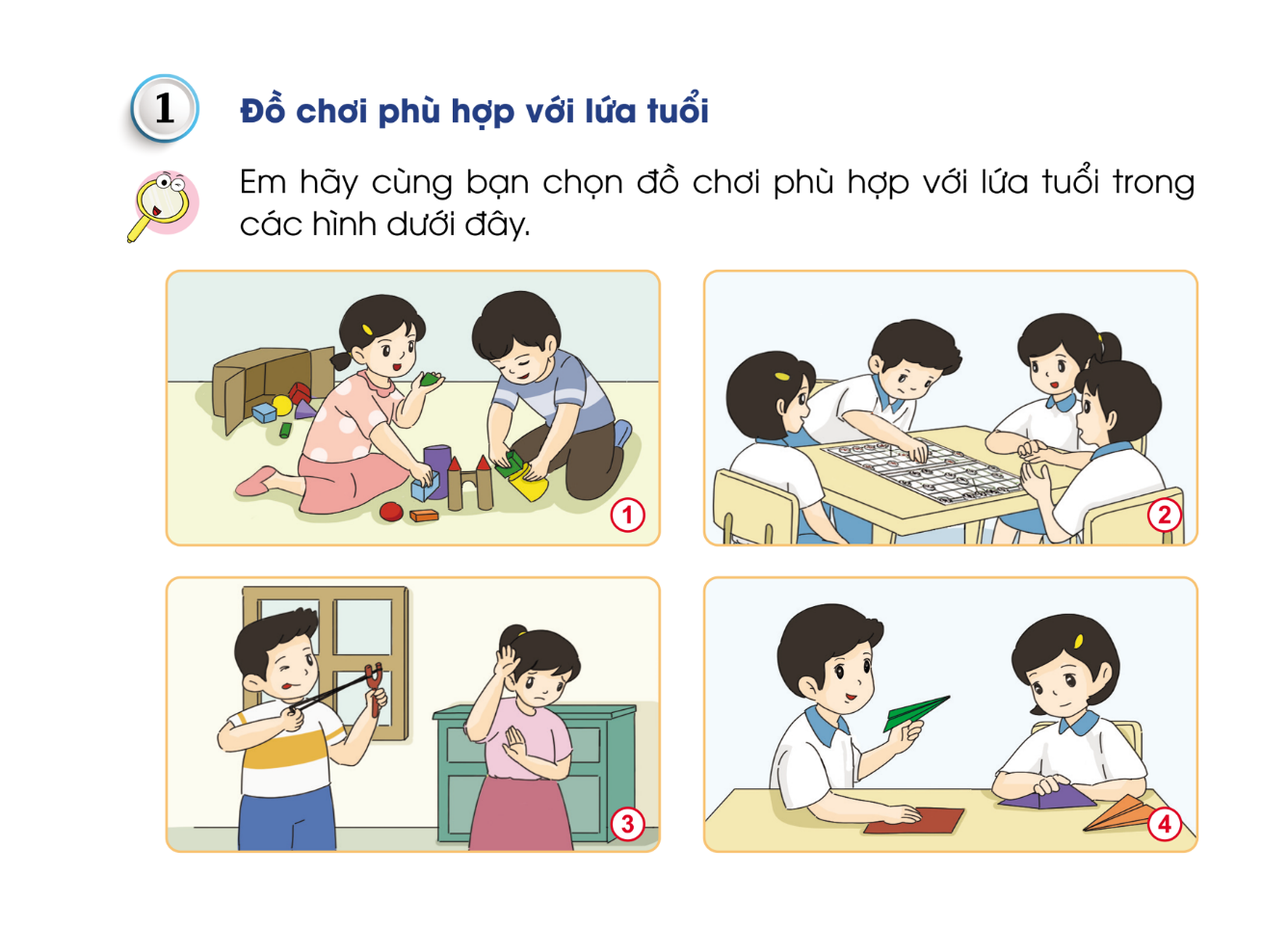 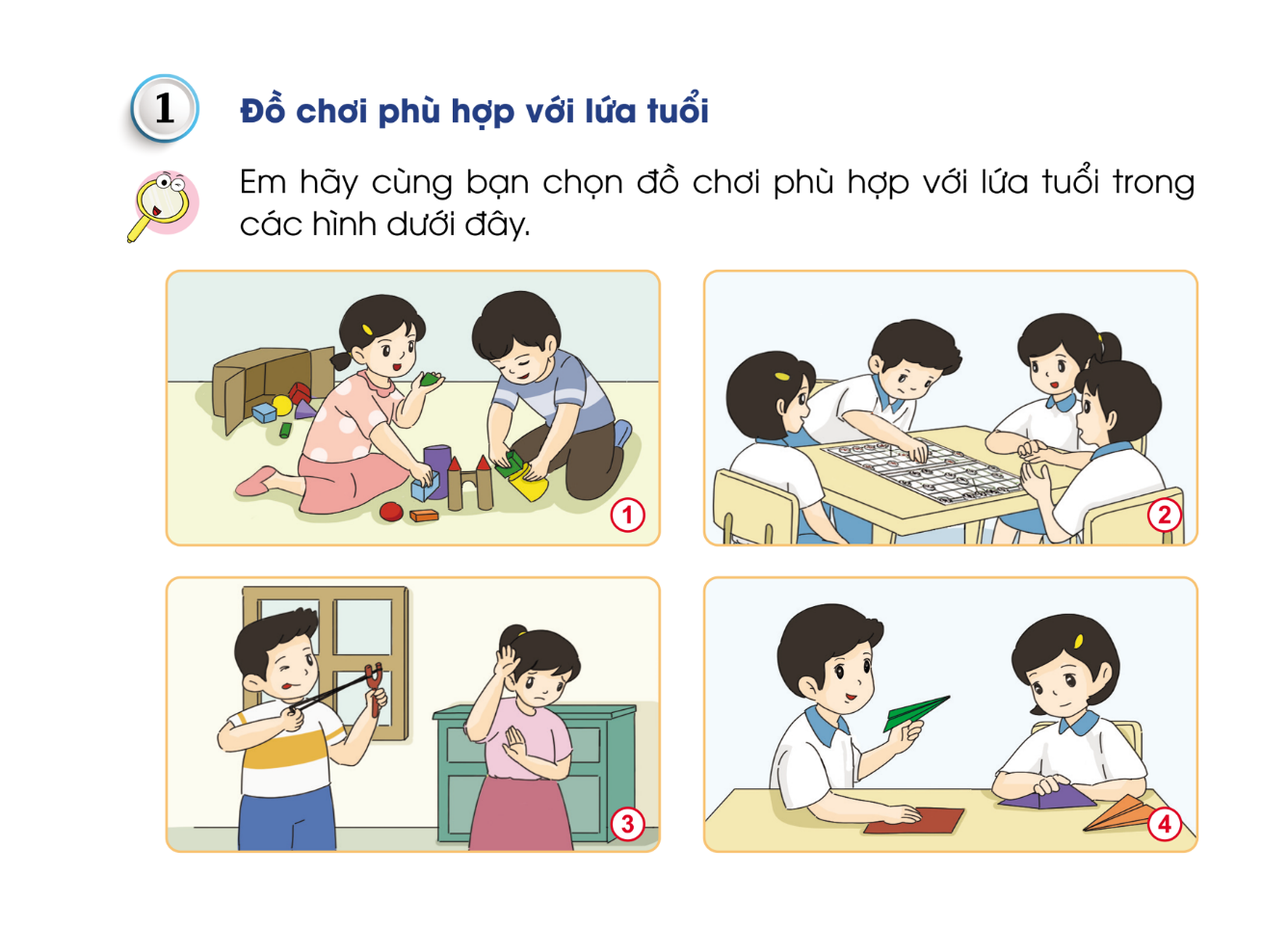 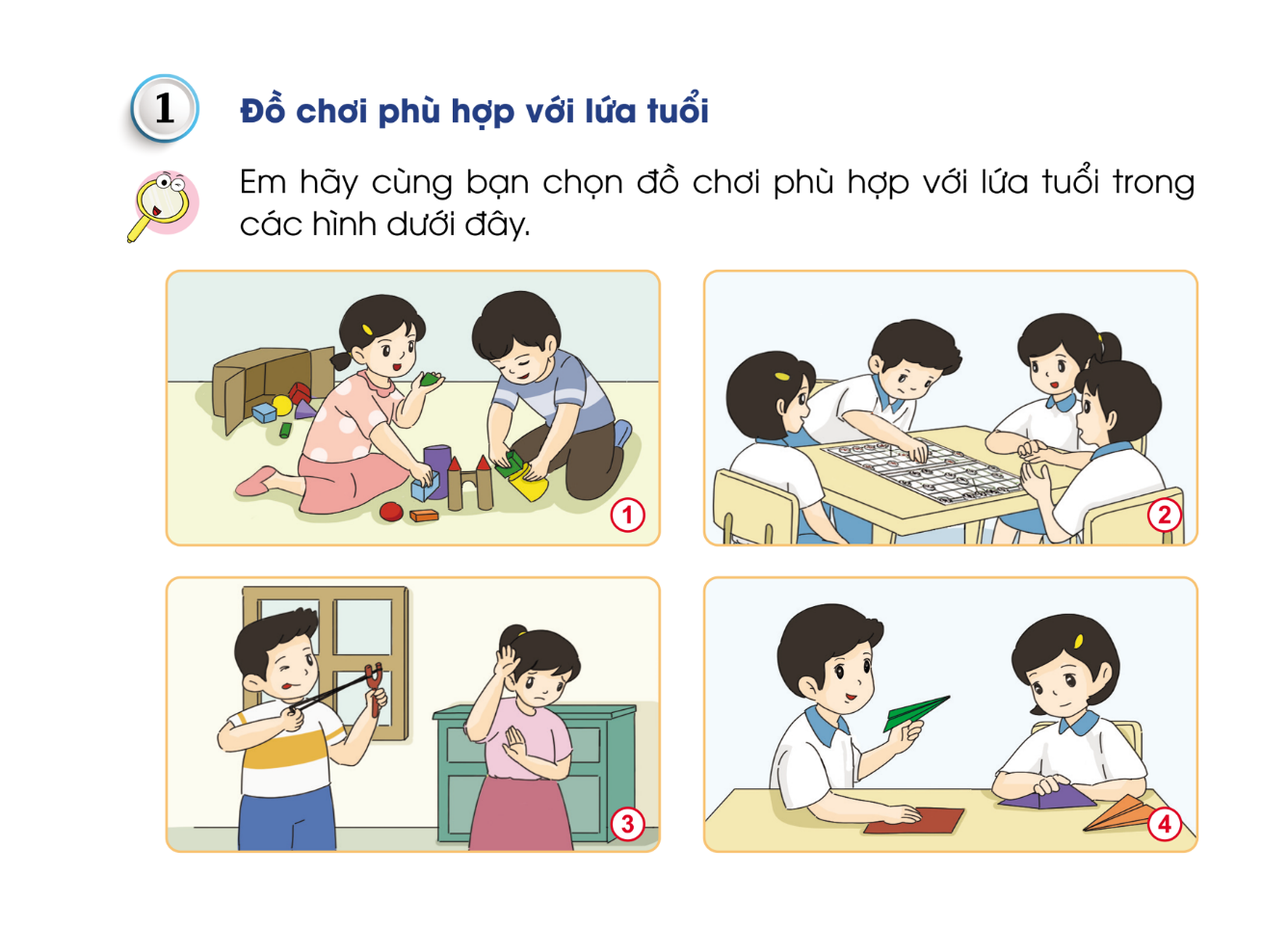 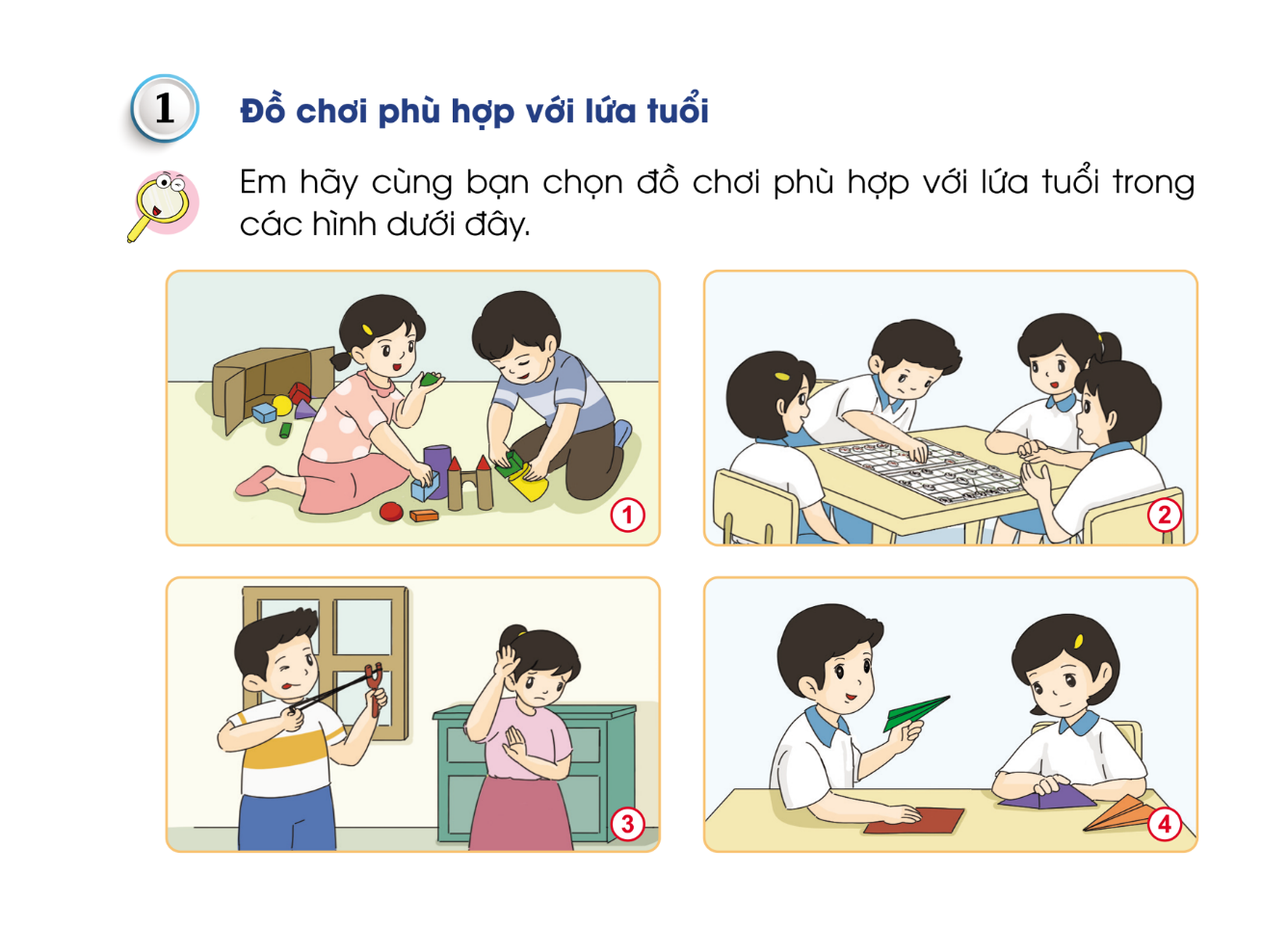 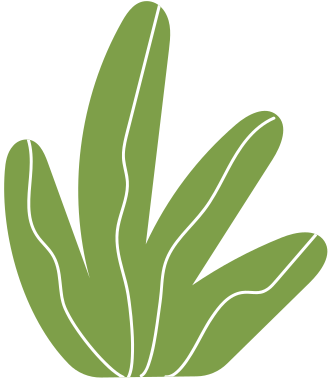 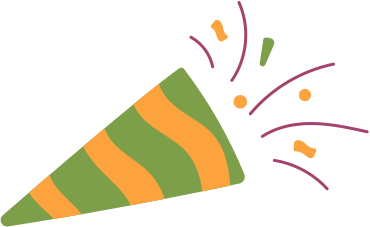 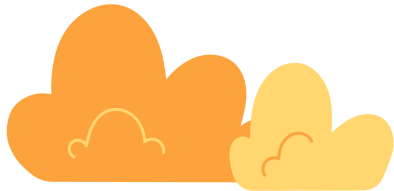 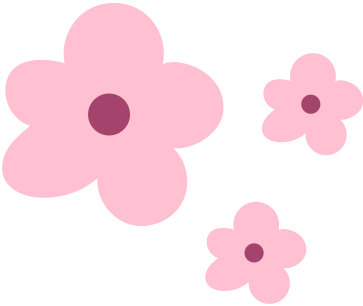 ĐỒ CHƠI PHÙ HỢP VỚI LỨA TUỔI
HĐ 1. Các loại đồ chơi phù hợp với lứa tuổi
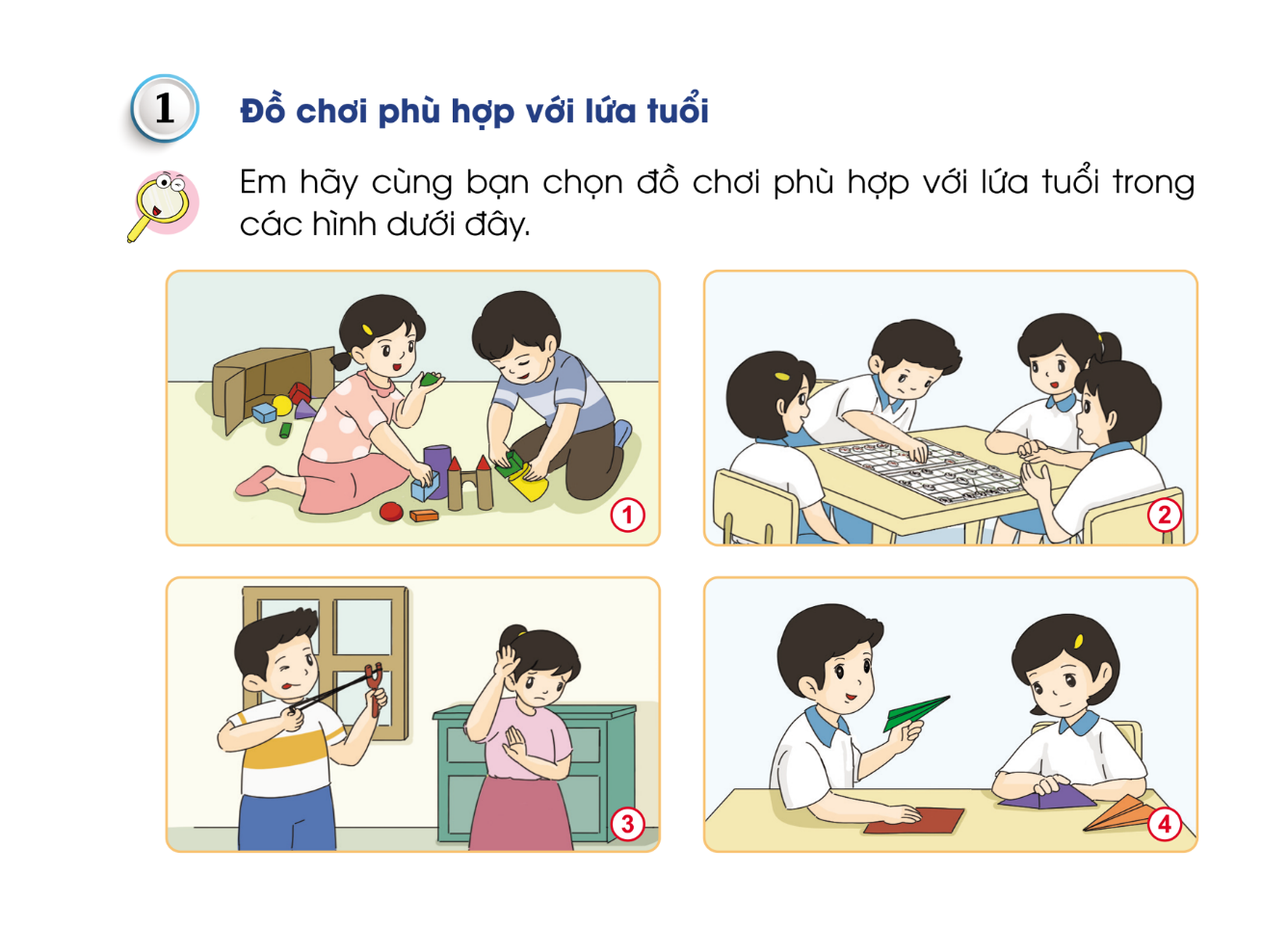 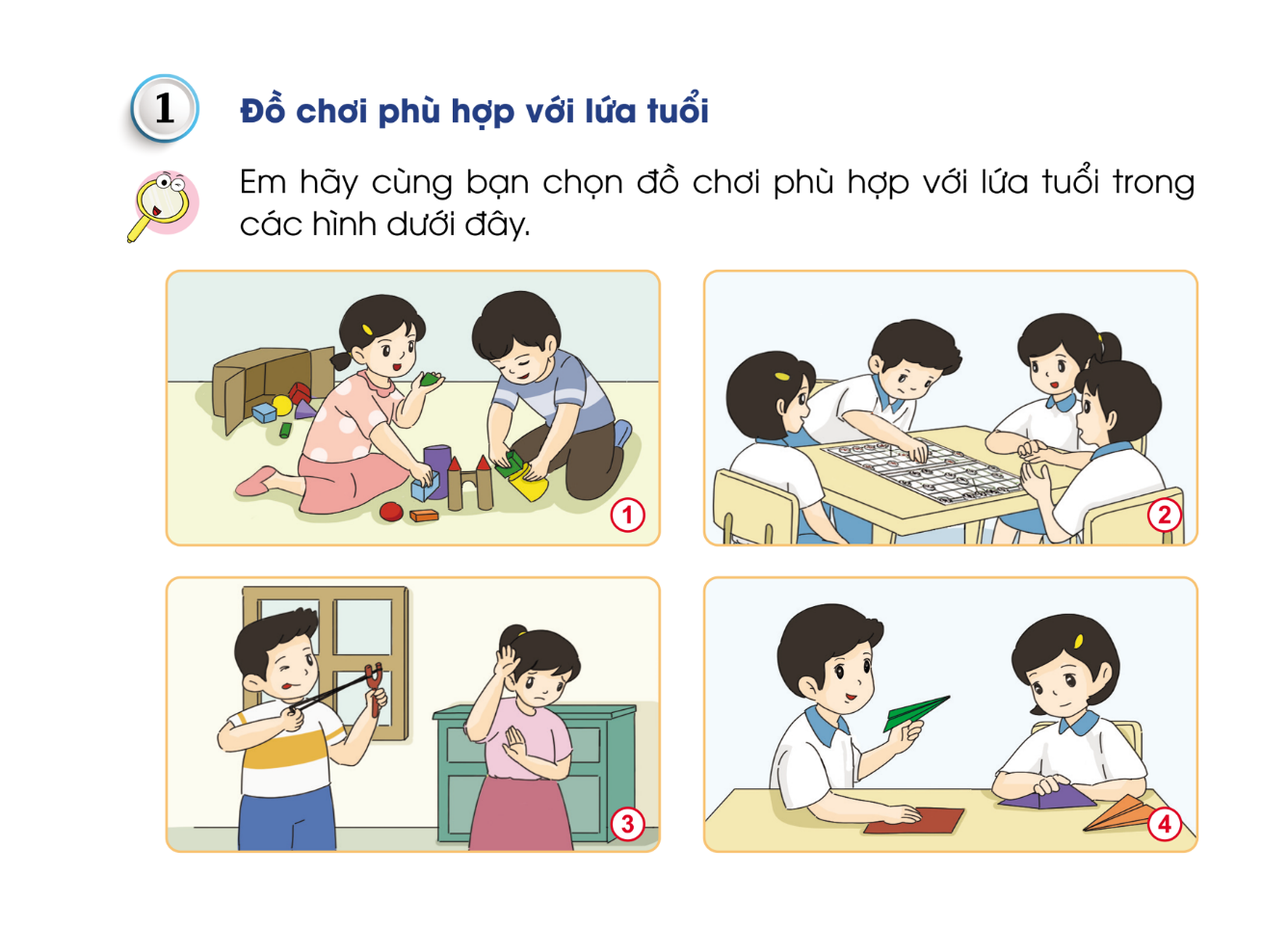 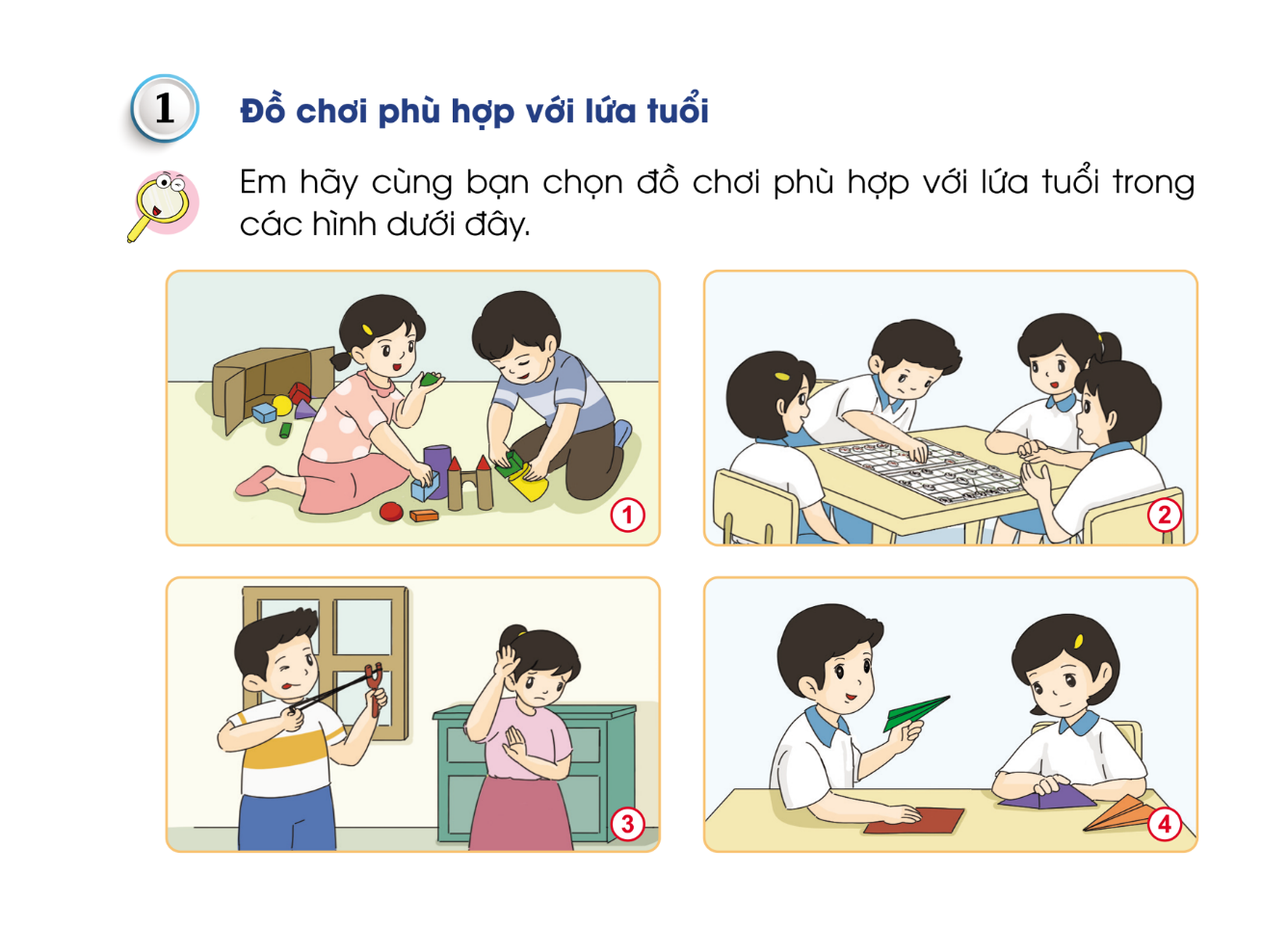 Gấp máy bay giúp tăng tính sáng tạo
Chơi lắp ghép giúp phát triển trí tuệ
Chơi cờ giúp rèn luyện trí thông minh
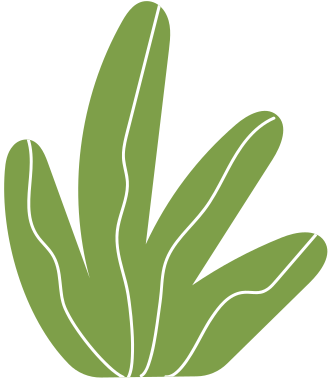 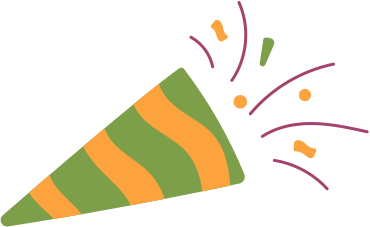 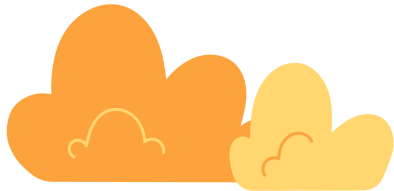 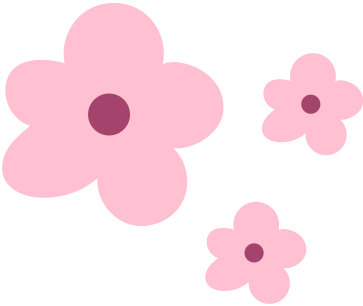 ĐỒ CHƠI PHÙ HỢP VỚI LỨA TUỔI
HĐ 1. Các loại đồ chơi phù hợp với lứa tuổi
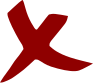 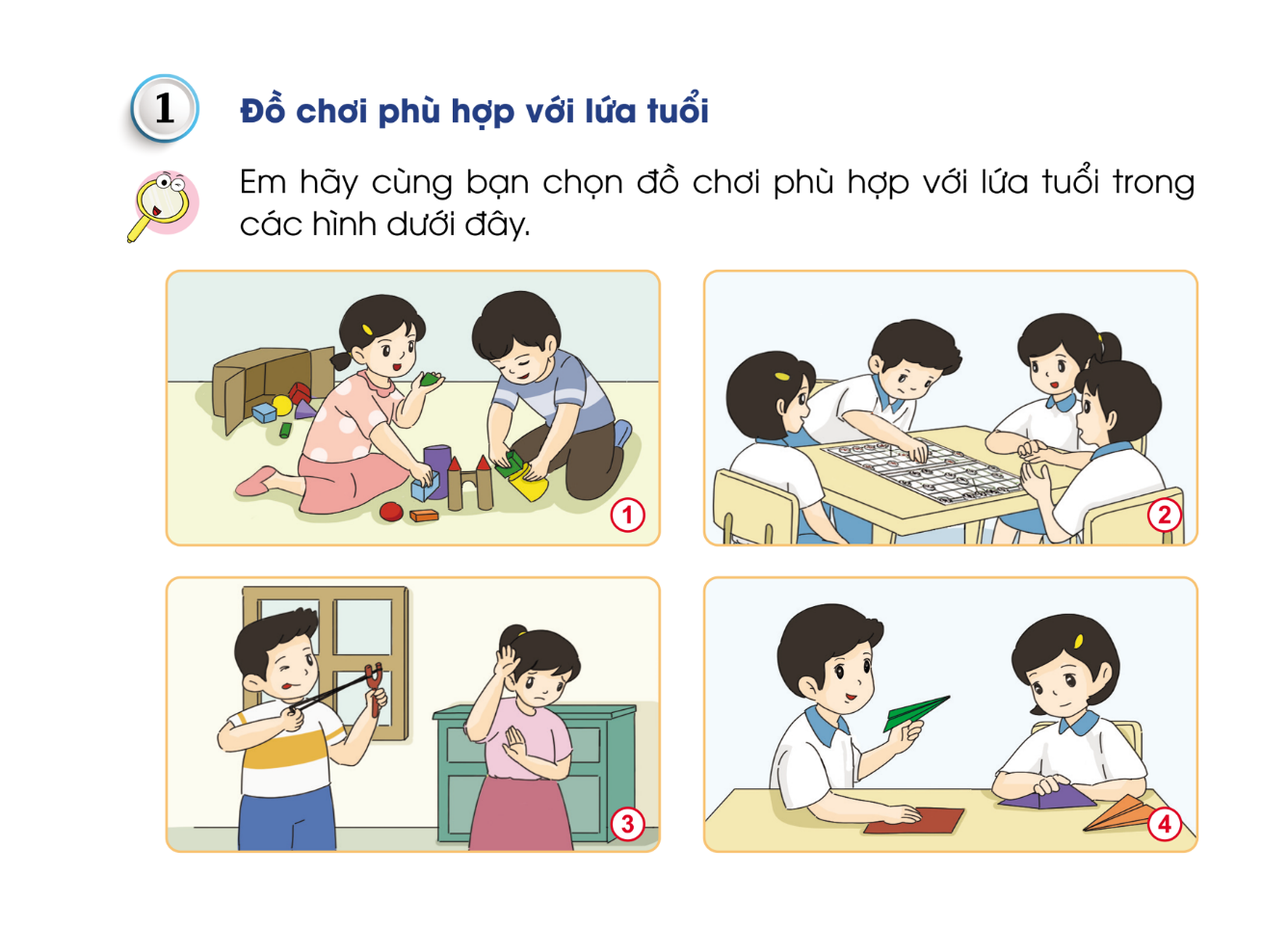 Chơi bắn súng cao su, đây là trò chơi bạo lực gây nguy hiểm cho người khác.
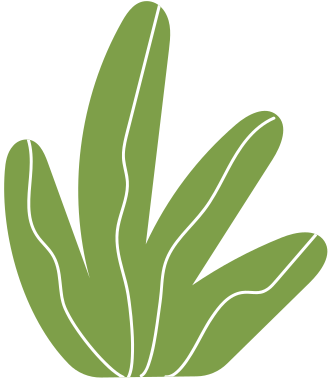 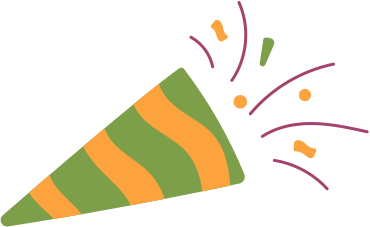 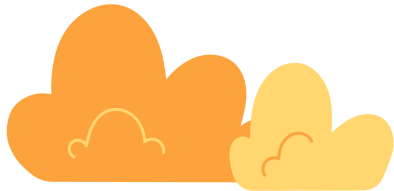 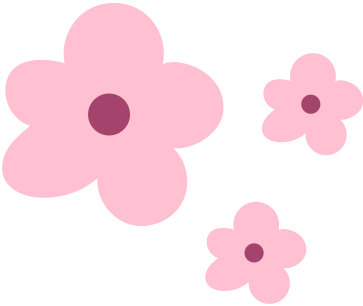 ĐỒ CHƠI PHÙ HỢP VỚI LỨA TUỔI
HĐ 1. Các loại đồ chơi phù hợp với lứa tuổi
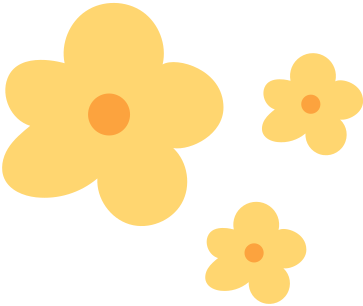 Đồ chơi hợp với lứa tuổi giúp em giải trí, phát triển trí thông minh và khả năng giao tiếp khi chơi cùng các bạn.
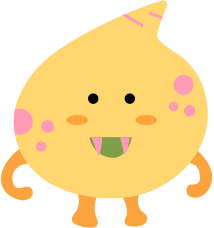 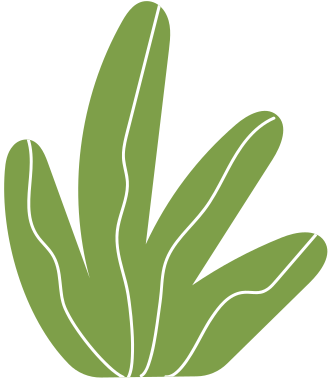 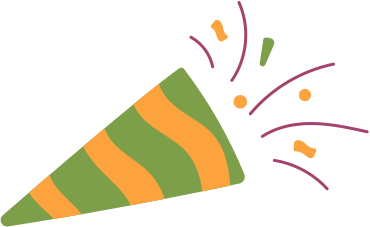 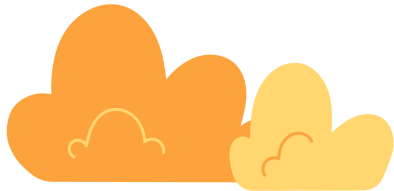 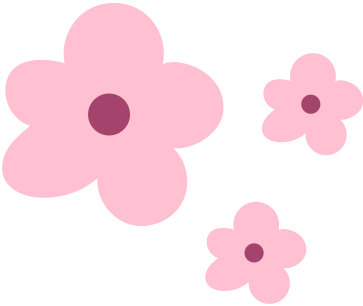 ĐỒ CHƠI PHÙ HỢP VỚI LỨA TUỔI
HĐ 2. Sử dụng đồ chơi an toàn
Quan sát hình ảnh, đọc nội dung và thảo luận cách sử dụng đồ chơi an toàn.
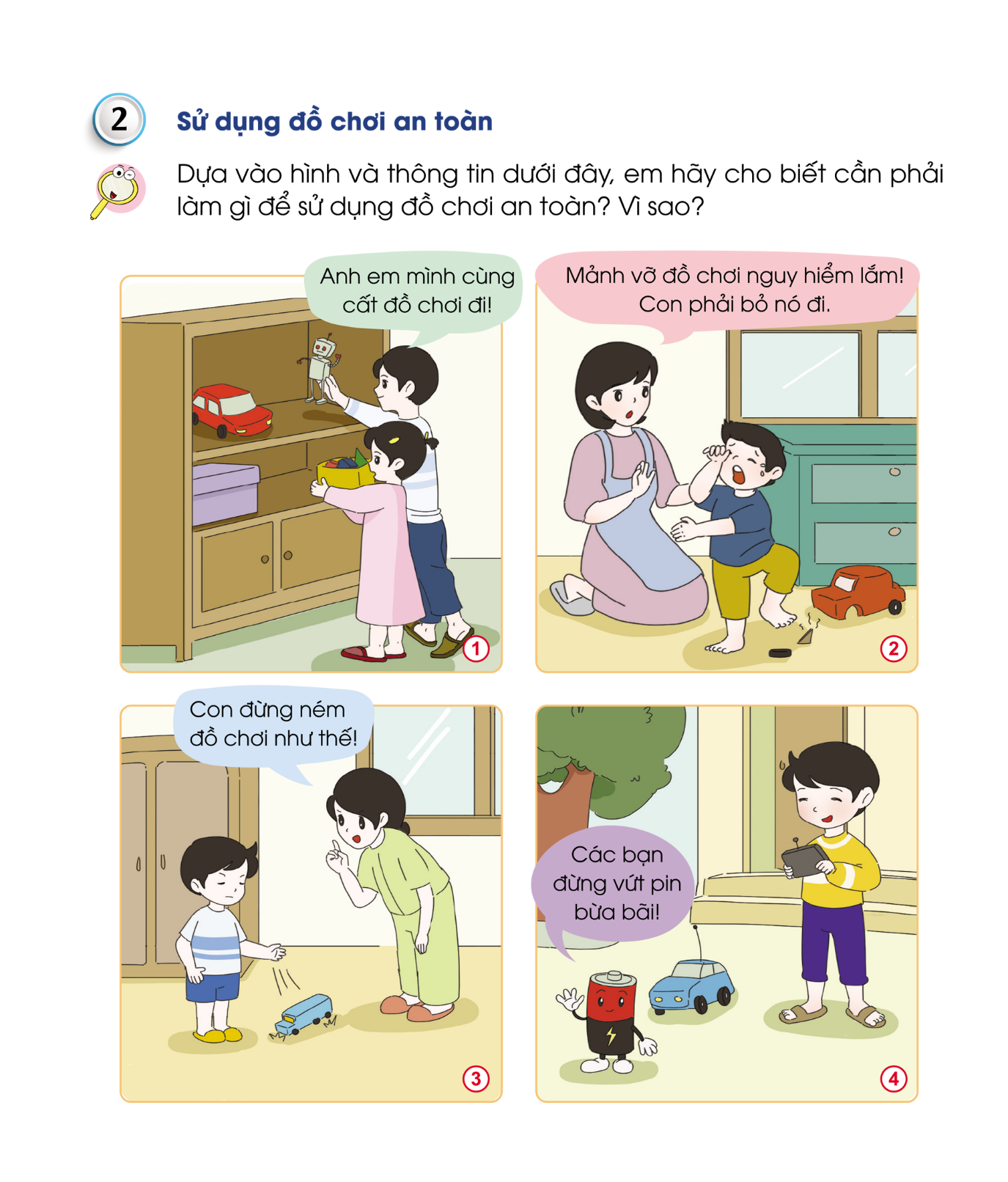 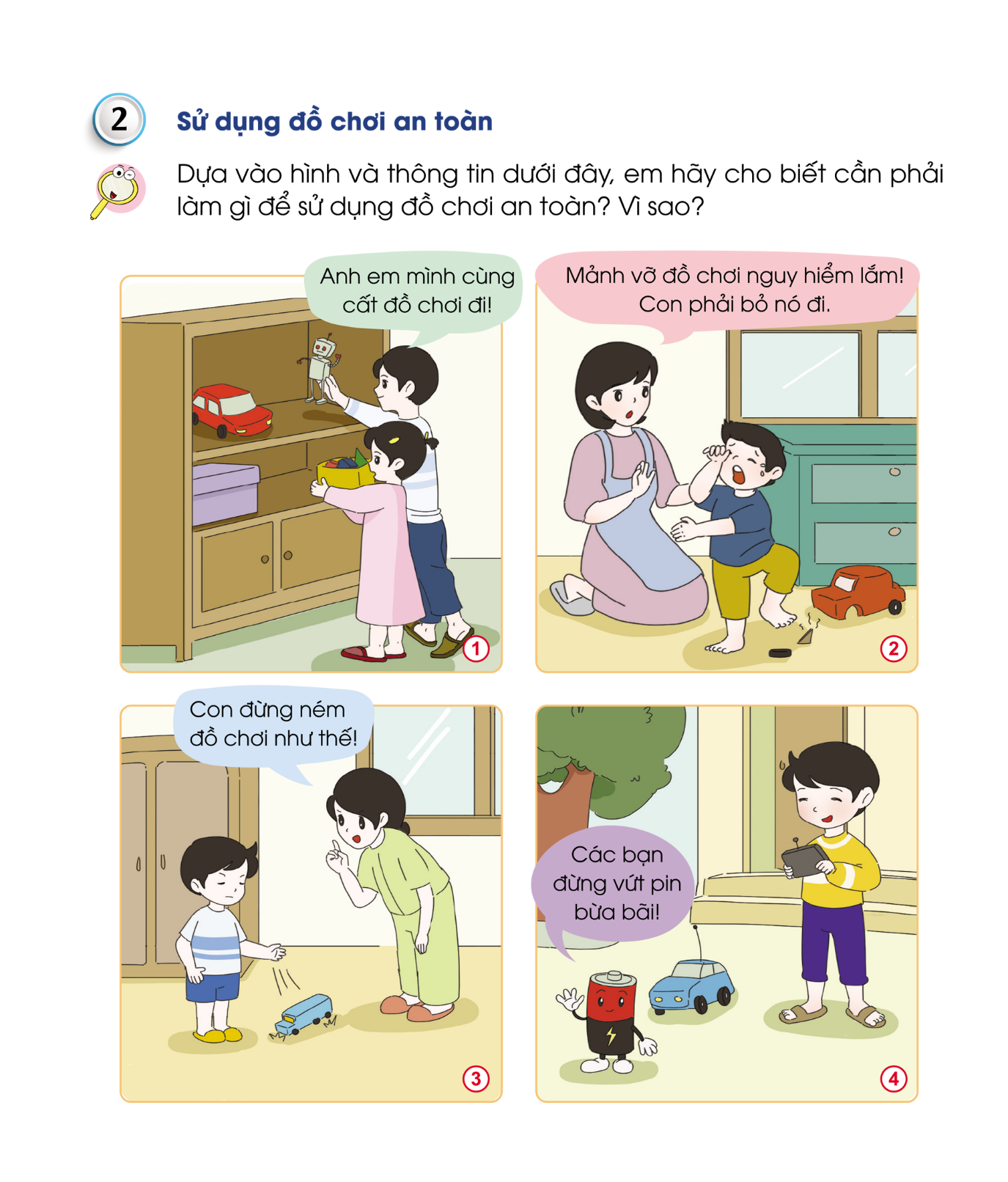 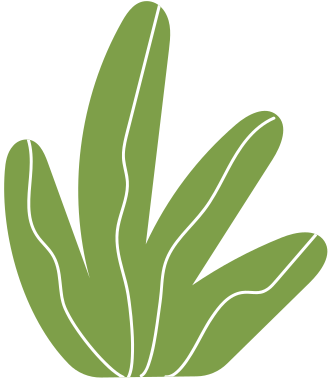 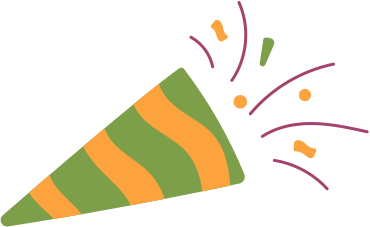 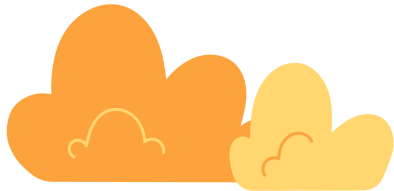 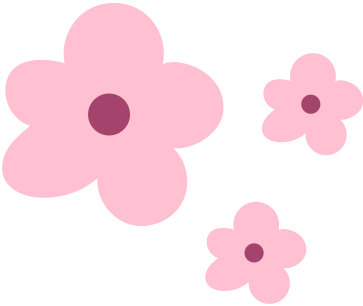 ĐỒ CHƠI PHÙ HỢP VỚI LỨA TUỔI
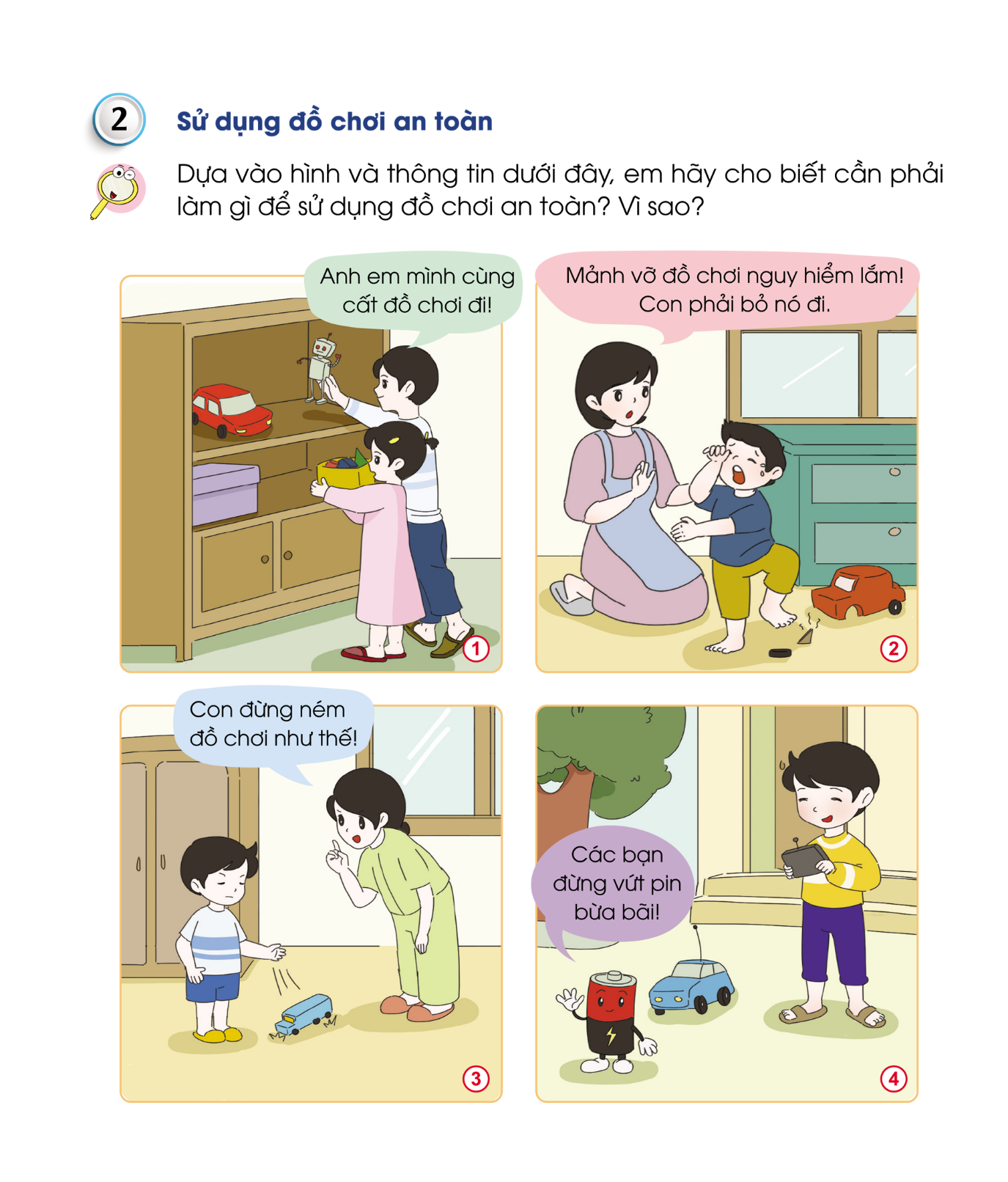 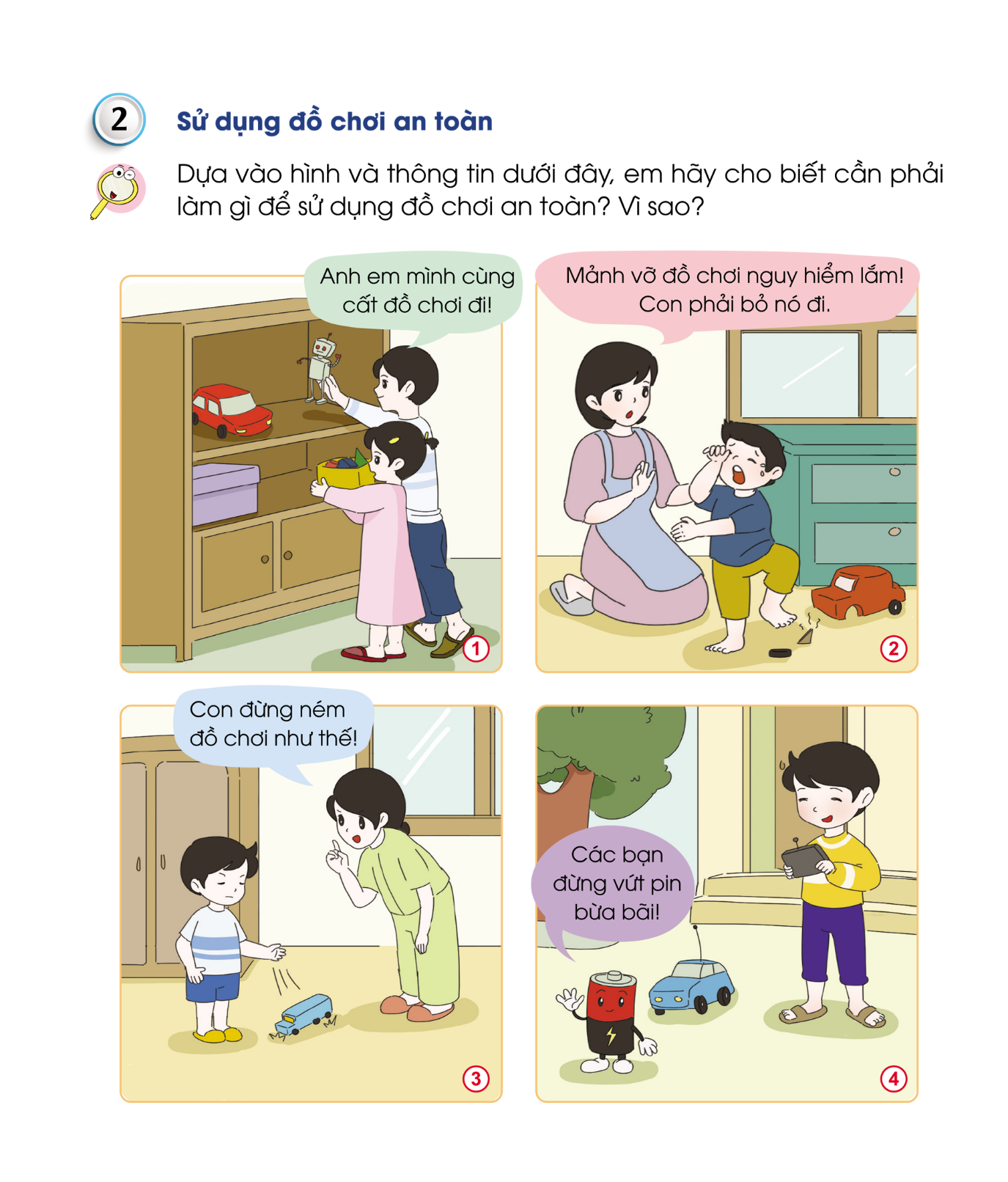 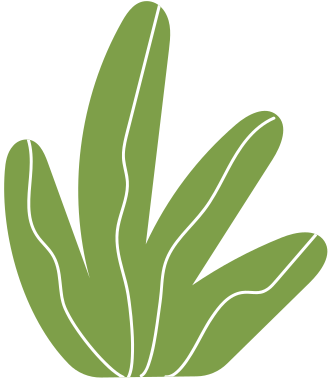 Không vứt bỏ các mảnh vỡ của đồ chơi lung tun
Để gọn gàng các đồ chơi sau khi chơi xong
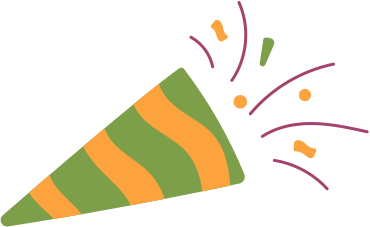 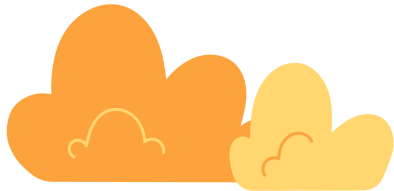 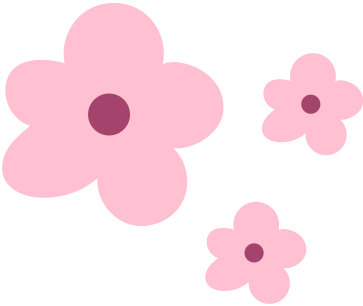 ĐỒ CHƠI PHÙ HỢP VỚI LỨA TUỔI
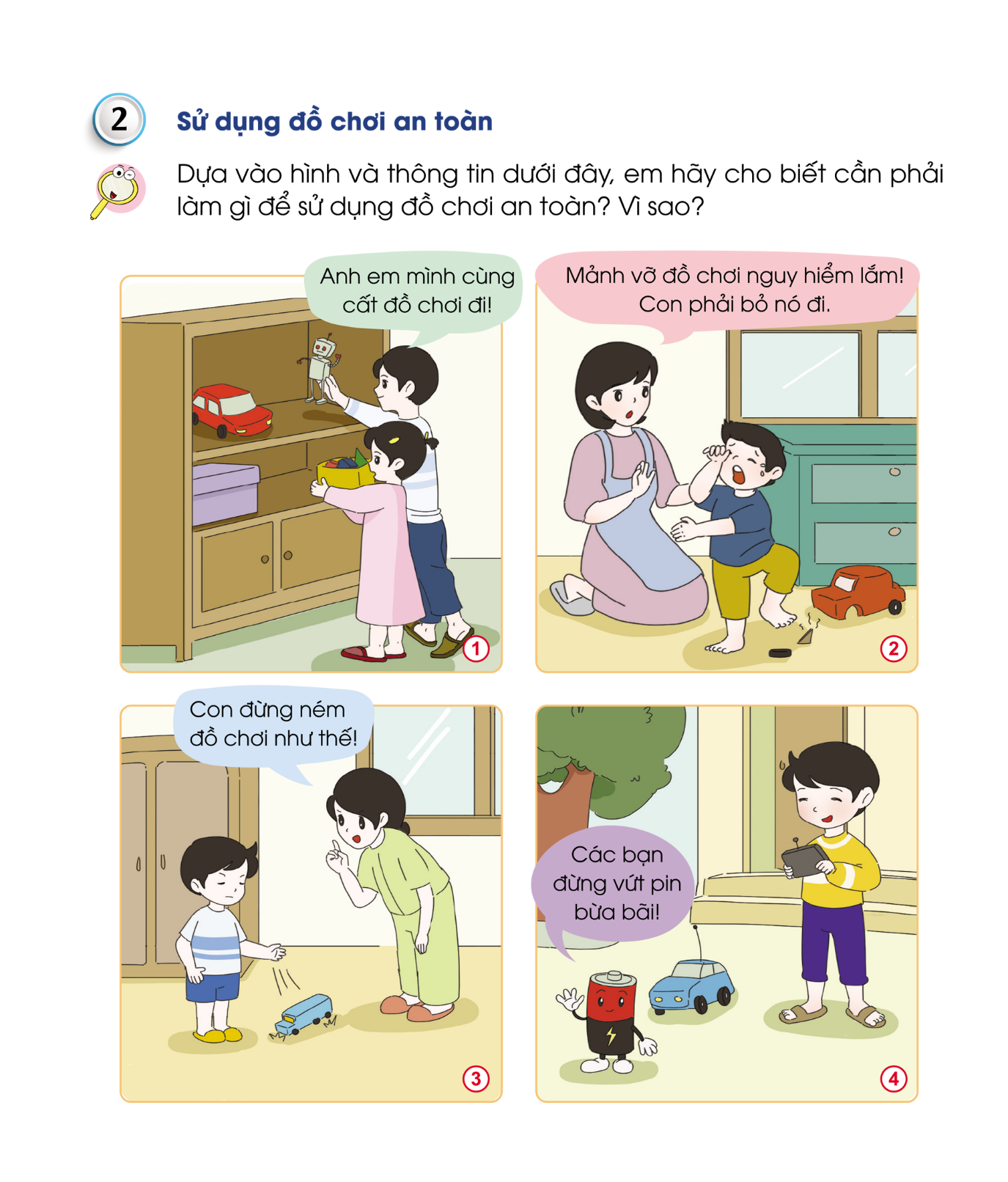 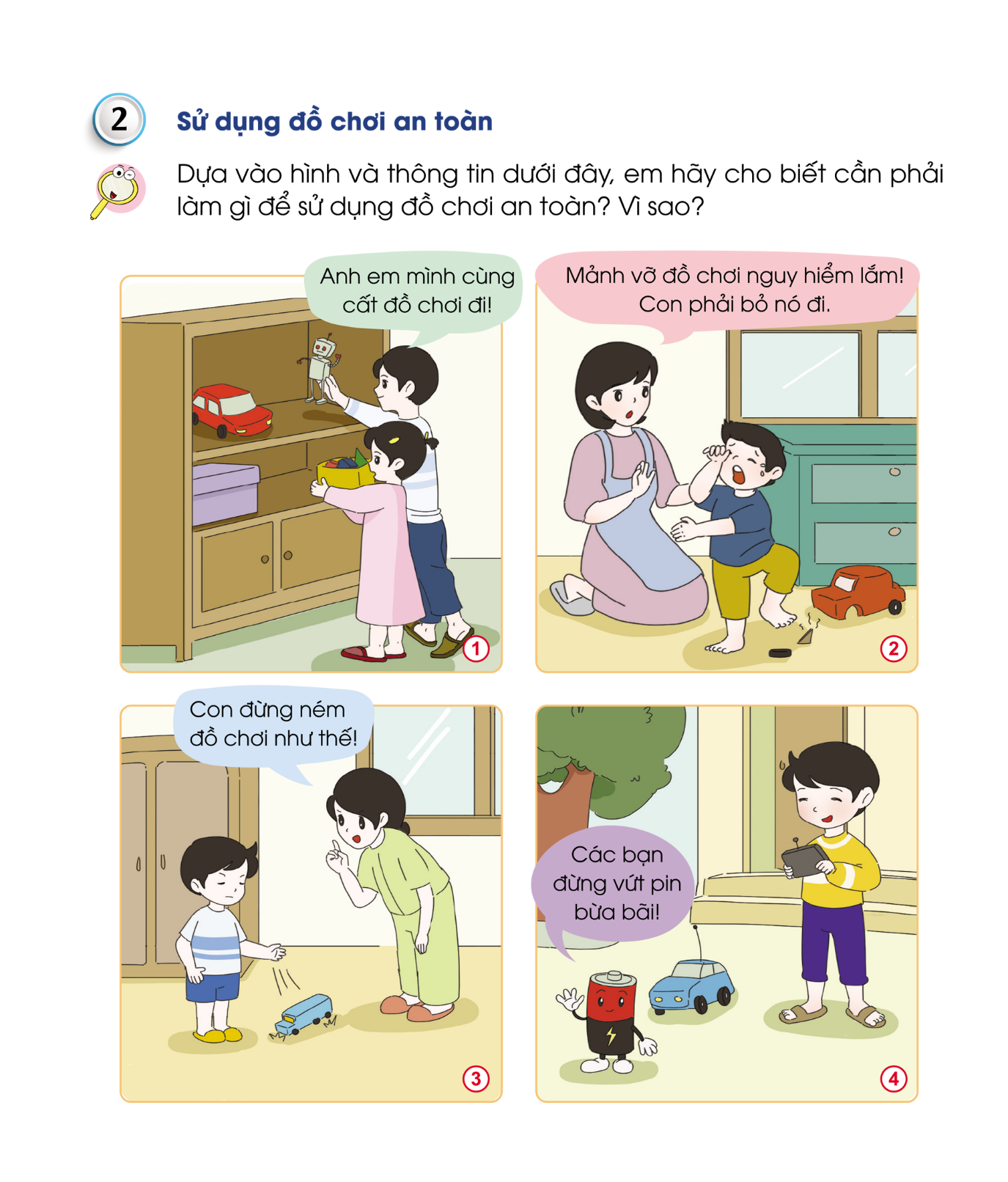 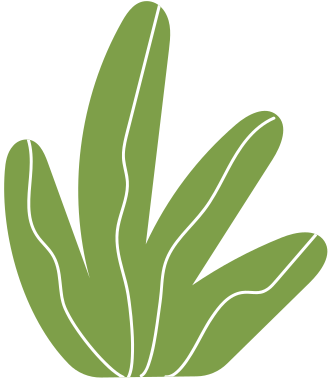 Cần để riêng các loại pin đúng nơi quy định
Không ném vứt đồ chơi lung tung vì có thể làm hỏng
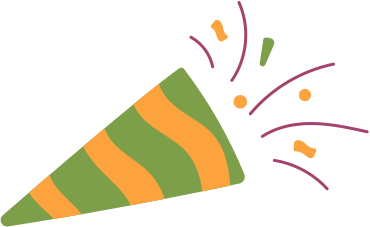 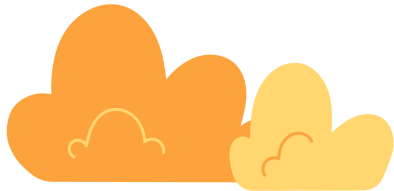 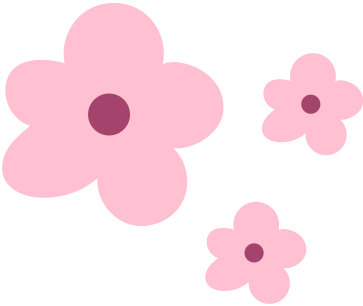 ĐỒ CHƠI PHÙ HỢP VỚI LỨA TUỔI
KẾT LUẬN
Em cần lựa chọn đồ chơi phù hợp với lứa tuổi và sử dụng đồ chơi an toàn đúng cách.
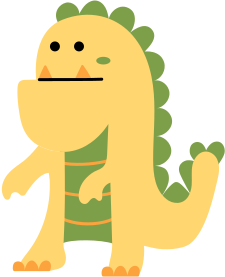 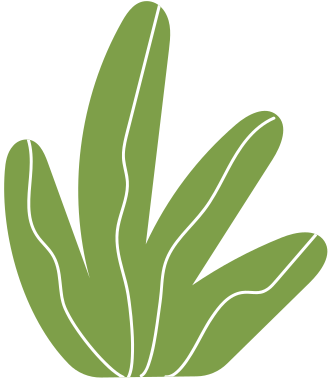 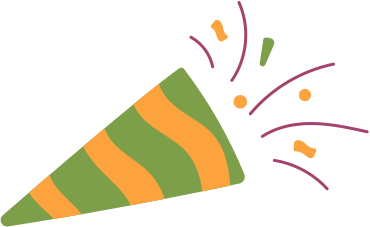 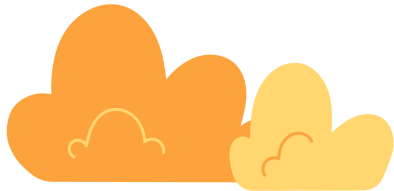 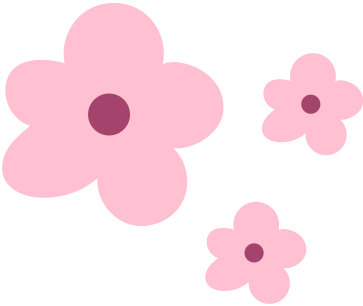 LÀM MỘT SỐ ĐỒ CHƠI
HĐ 1. Làm máy bay giấy
Xác định yêu cầu sản phẩm
Các em quan sát sản phẩm mẫu và nêu yêu cầu sản phẩm của chiếc máy bay giấy:
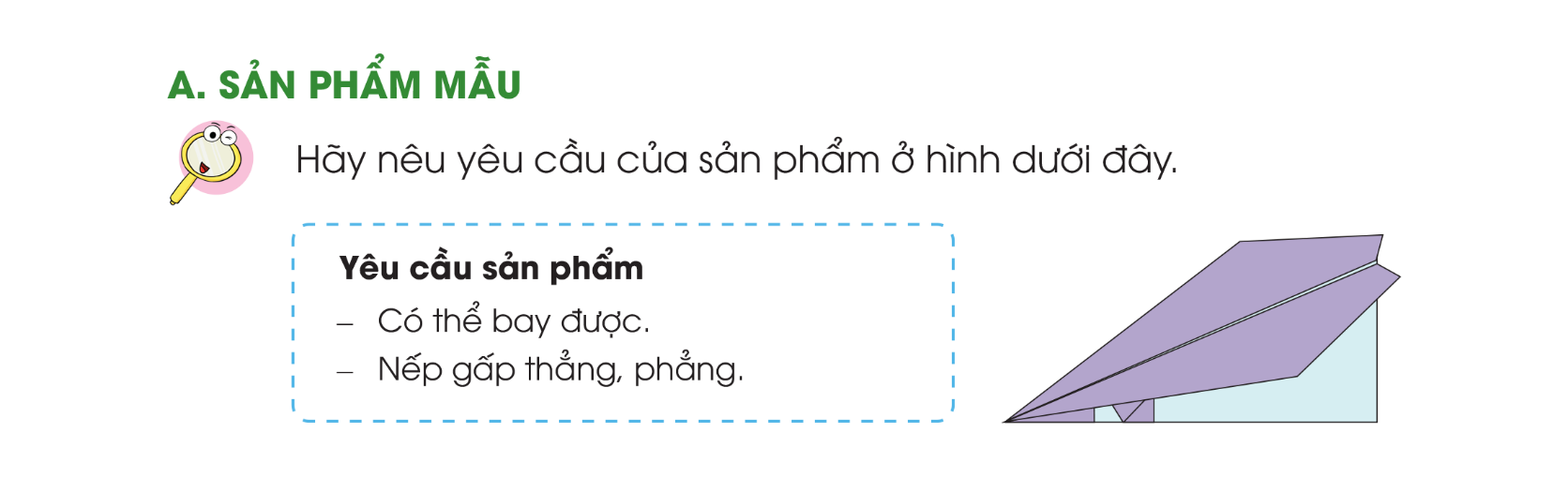 Yêu cầu sản phẩm
Có thể bay được
Nếp gấp thẳng, phẳng
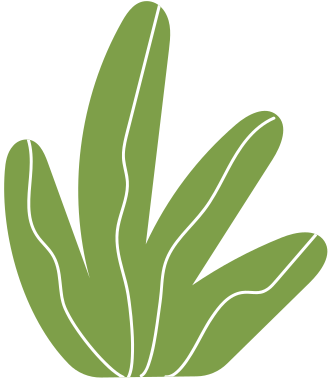 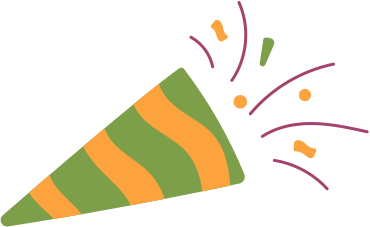 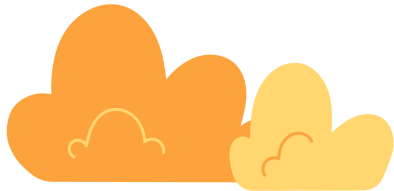 Sản phẩm mẫu
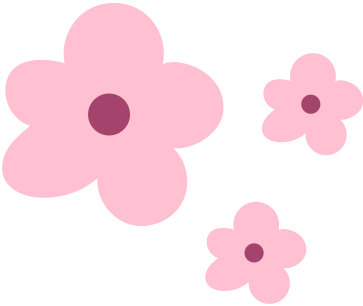 LÀM MỘT SỐ ĐỒ CHƠI
Lựa chọn vật liệu và dụng cụ
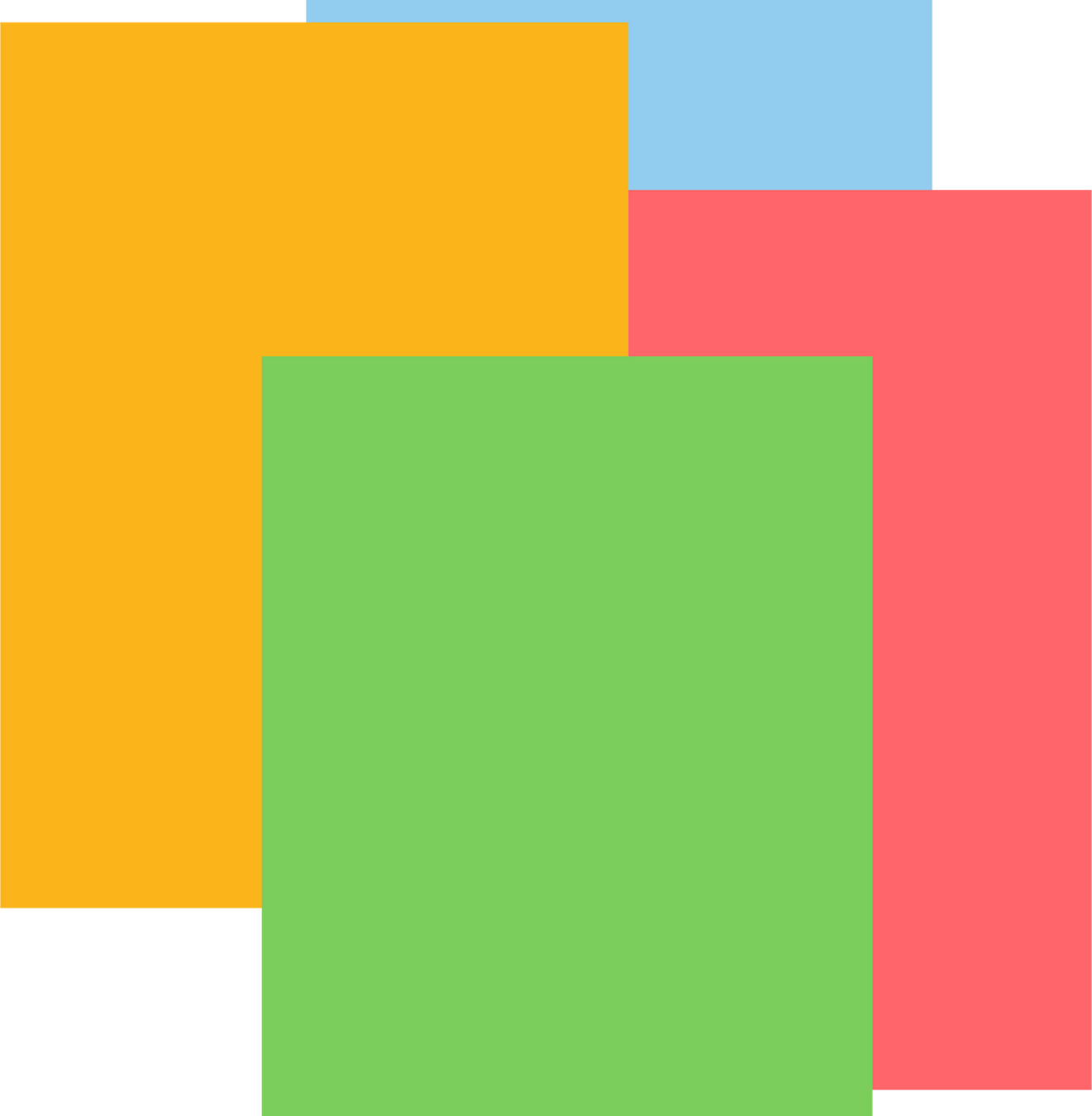 Để làm một chiếc máy bay giấy em cần chuẩn bị gì?
Các em có thể làm máy bay giấy bằng giấy thủ công màu, giấy A4 hoặc giấy trắng.
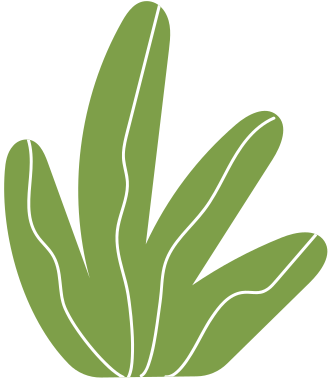 Giấy thủ công màu
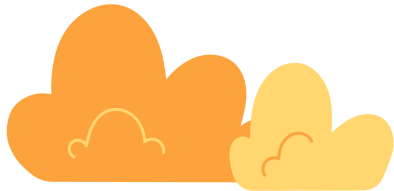 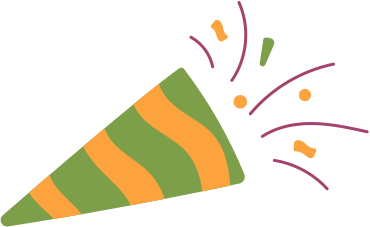 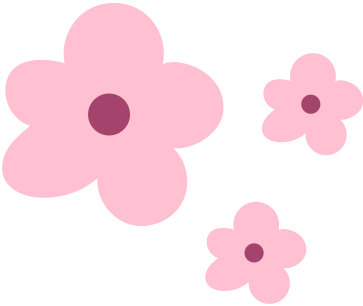 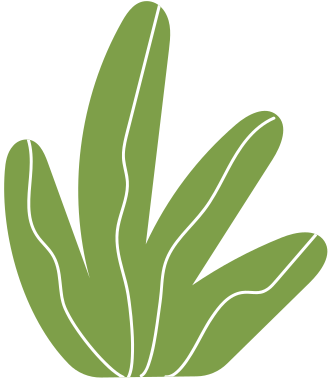 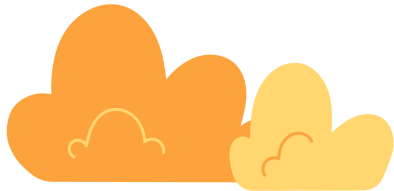 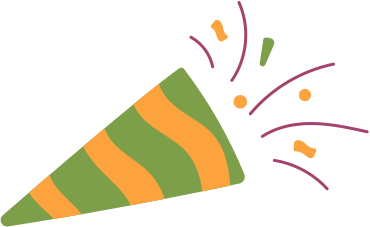 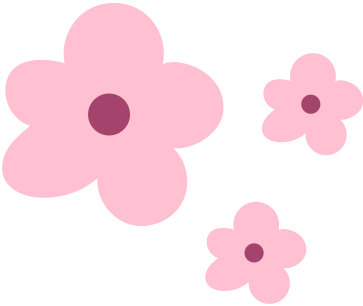 LÀM MỘT SỐ ĐỒ CHƠI
Báo cáo và đánh giá
Em hãy giới thiệu sản phẩm của mình với các bạn và nhận xét sản phẩm của các bạn theo mẫu phiếu đánh giá sau:
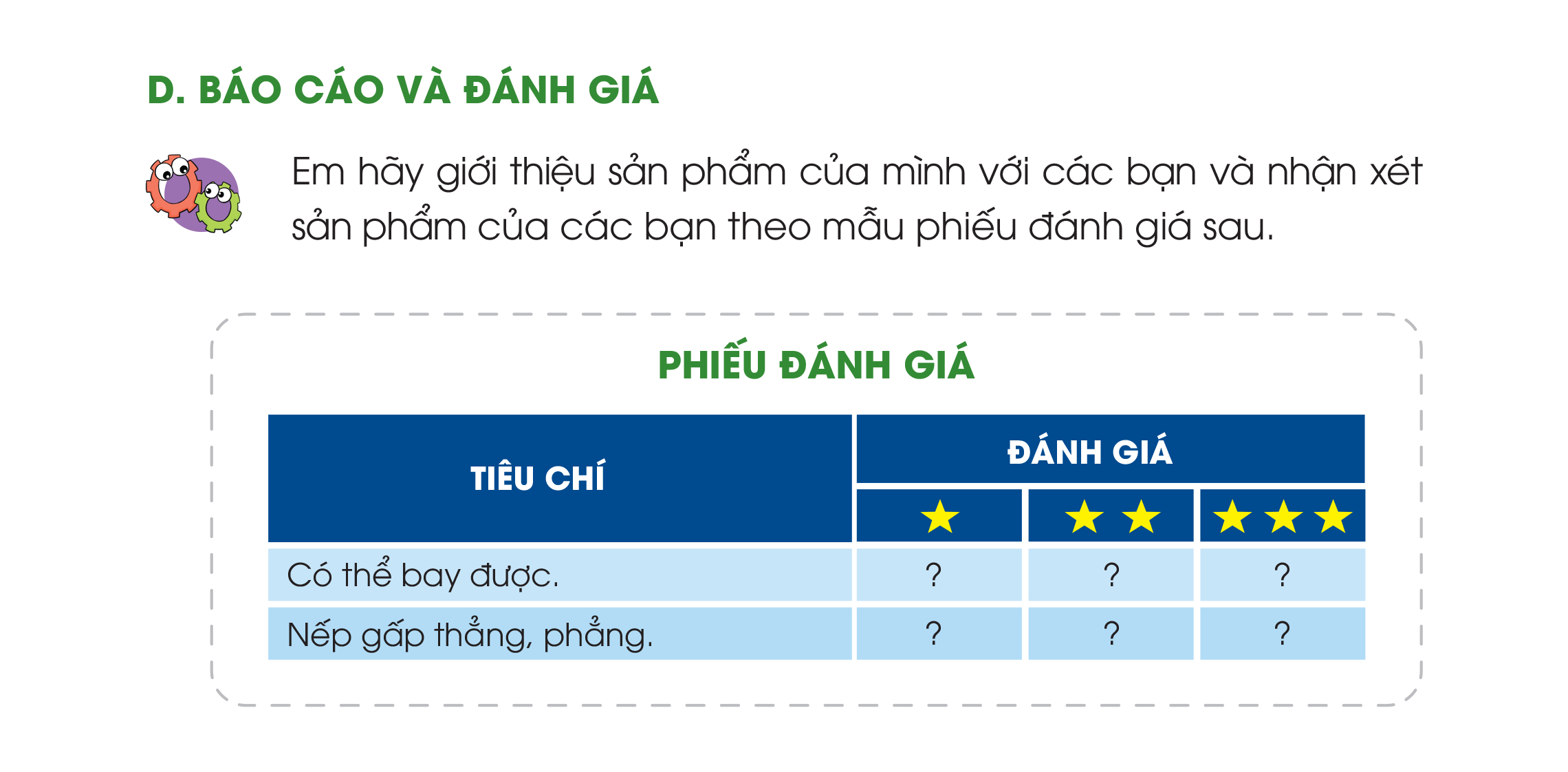 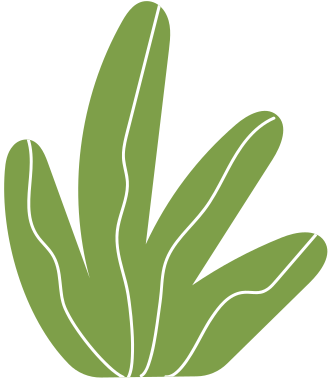 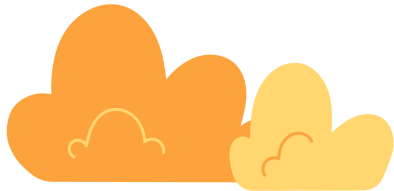 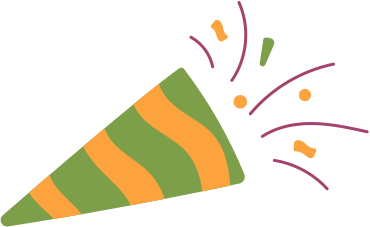 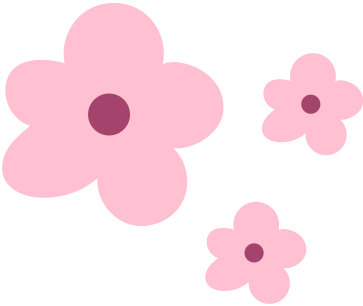 LÀM MỘT SỐ ĐỒ CHƠI
HĐ 2. Làm mô hình xe đua
Xác định yêu cầu sản phẩm
Em hãy nêu các bộ phận chính và nêu yêu cầu sản phẩm ở hình sau:
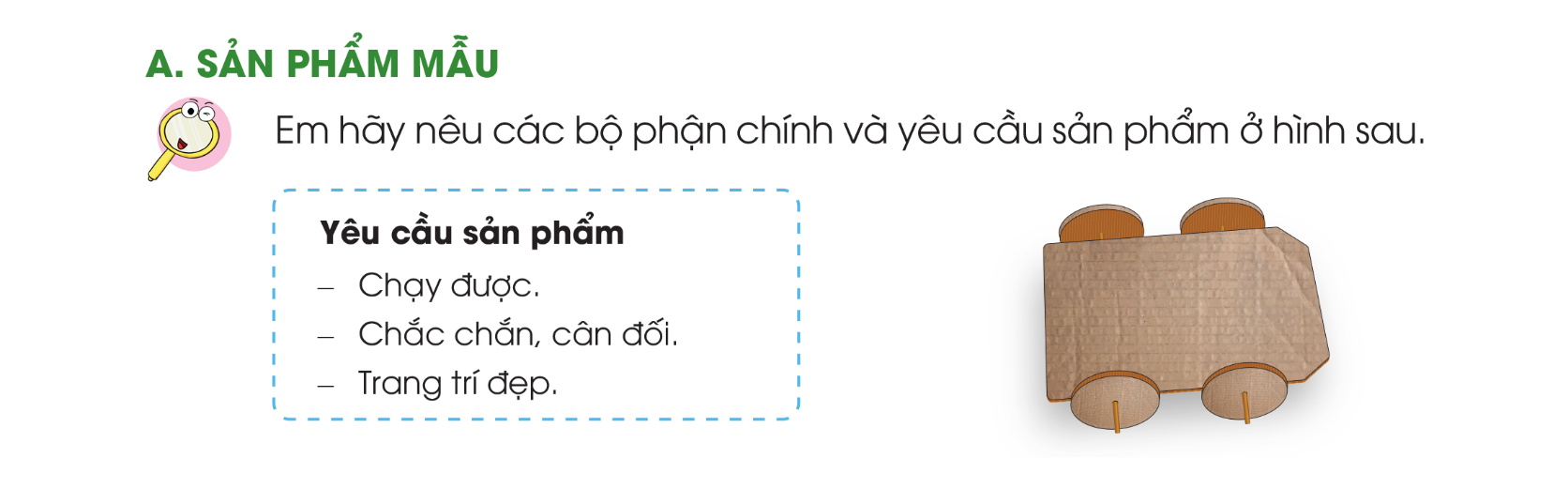 Yêu cầu sản phẩm
Chạy được.
Chắc chắn, cân đối.
Trang trí đẹp.
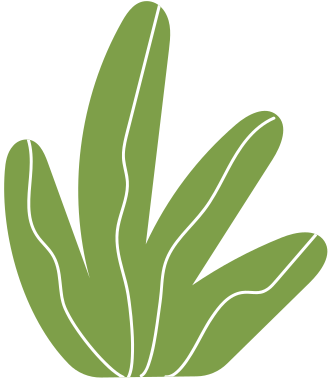 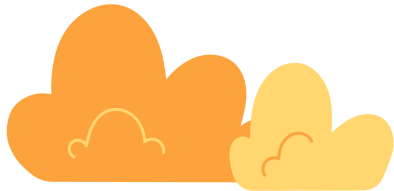 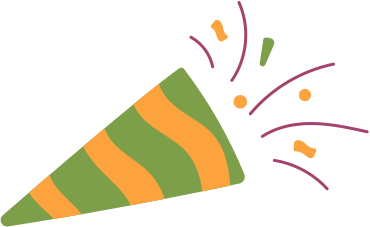 Sản phẩm mẫu
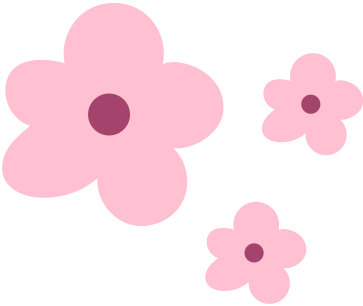 LÀM MỘT SỐ ĐỒ CHƠI
HĐ 2. Làm mô hình xe đua
Xác định yêu cầu sản phẩm
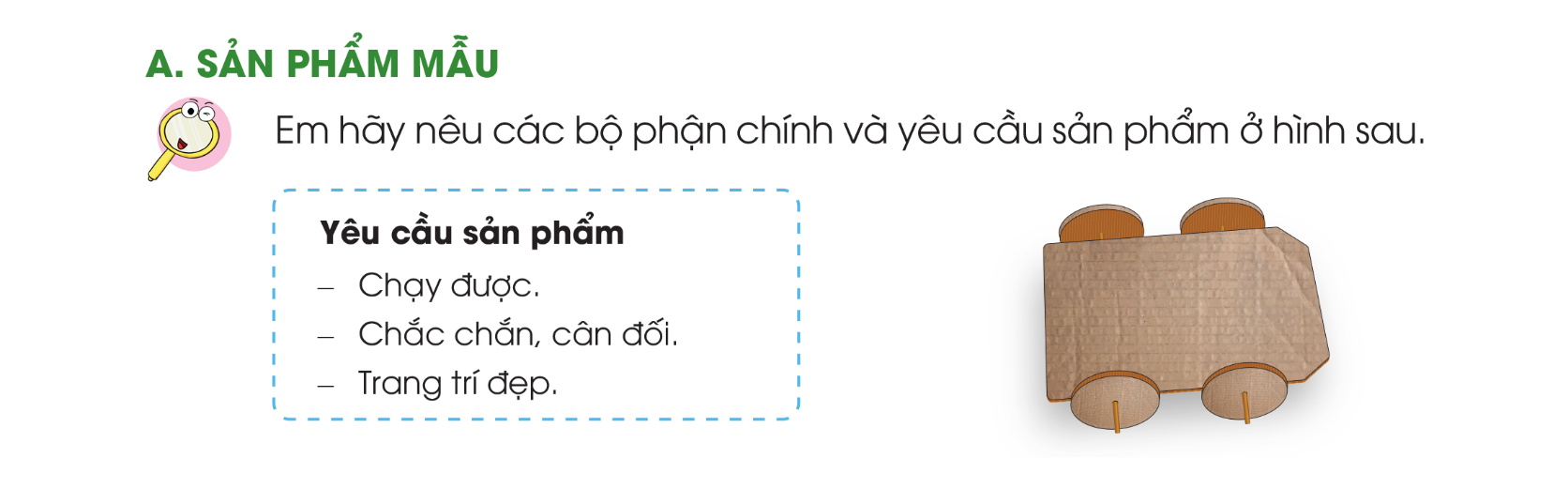 Các bộ phận chính của chiếc xe mô hình:
Khung xe
Bánh xe
Trục bánh xe
Ống đỡ trục bánh xe
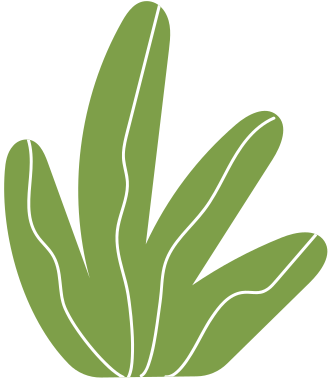 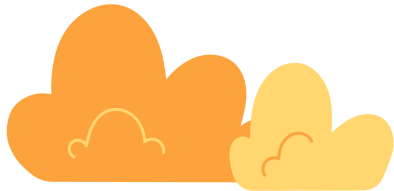 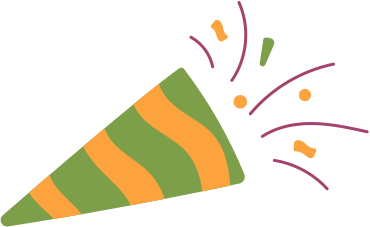 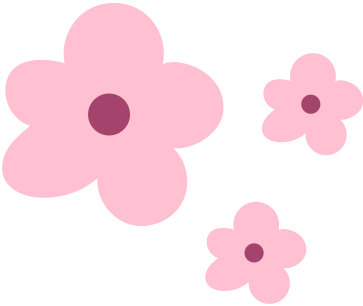 LÀM MỘT SỐ ĐỒ CHƠI
Lựa chọn vật liệu và dụng cụ
Theo em mỗi vật dụng dưới đây có tác dụng gì?
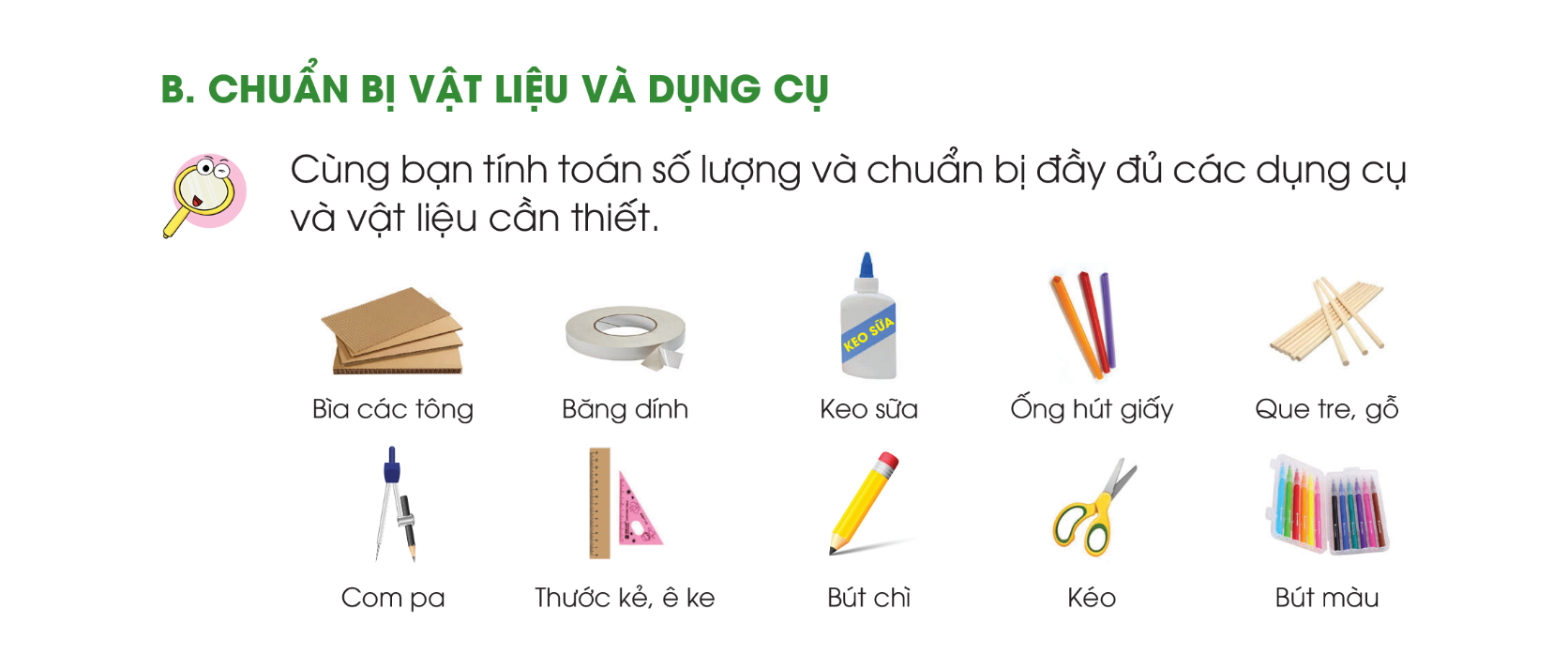 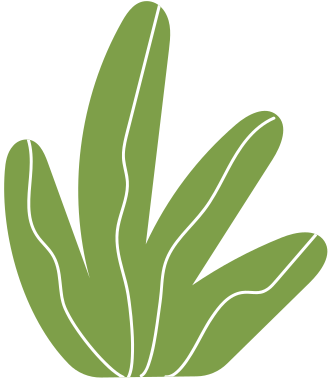 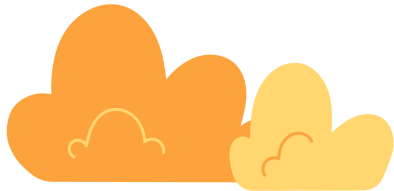 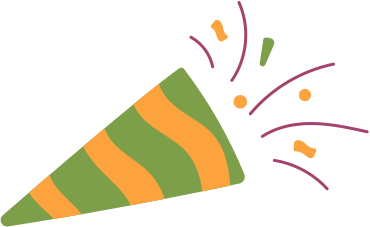 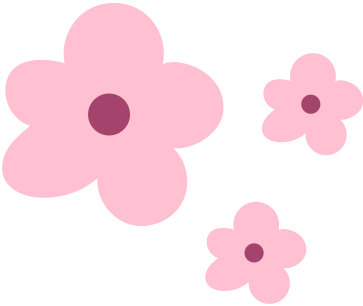 LÀM MỘT SỐ ĐỒ CHƠI
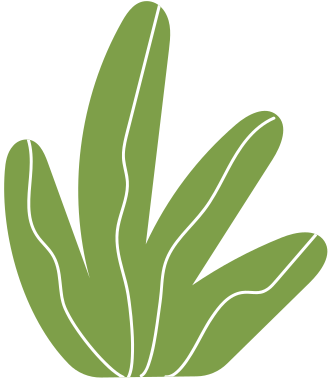 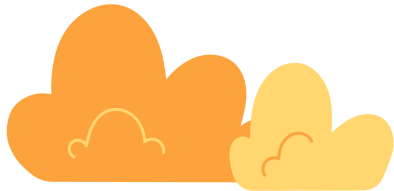 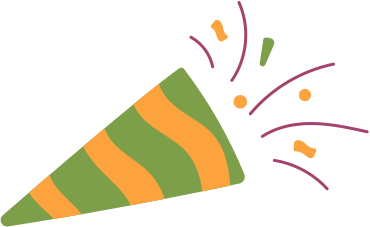 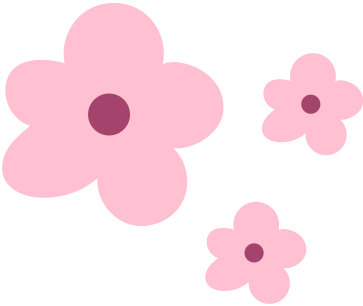 LÀM MỘT SỐ ĐỒ CHƠI
Thực hành
Các bước thực hành làm sản phẩm:
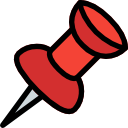 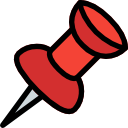 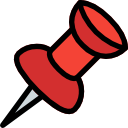 Bước 2.
Chạy thử
Bước 1.
Làm khung xe và bánh xe
Bước 3.
Trang trí xe
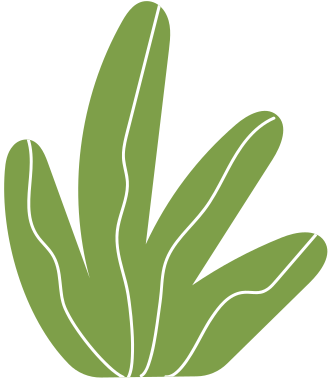 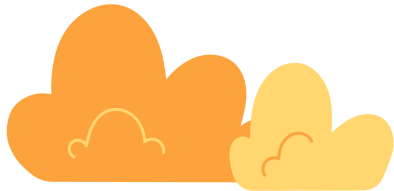 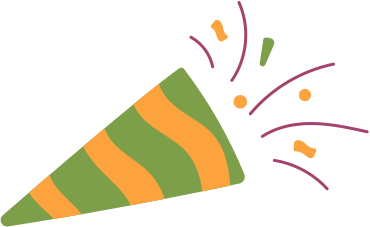 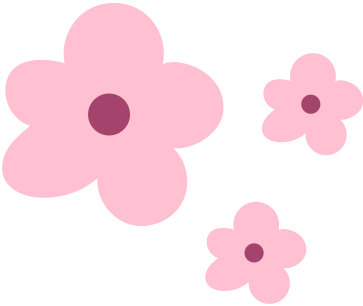 LÀM MỘT SỐ ĐỒ CHƠI
Thực hành
Các em quan sát sản phẩm đã hoàn thiện:
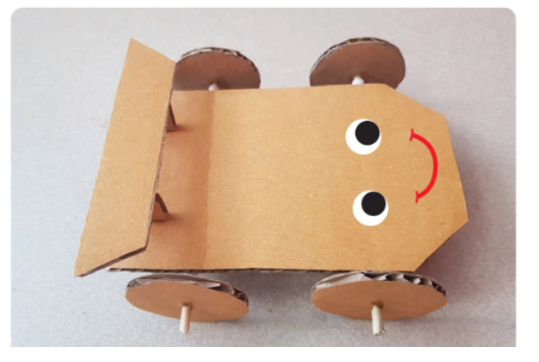 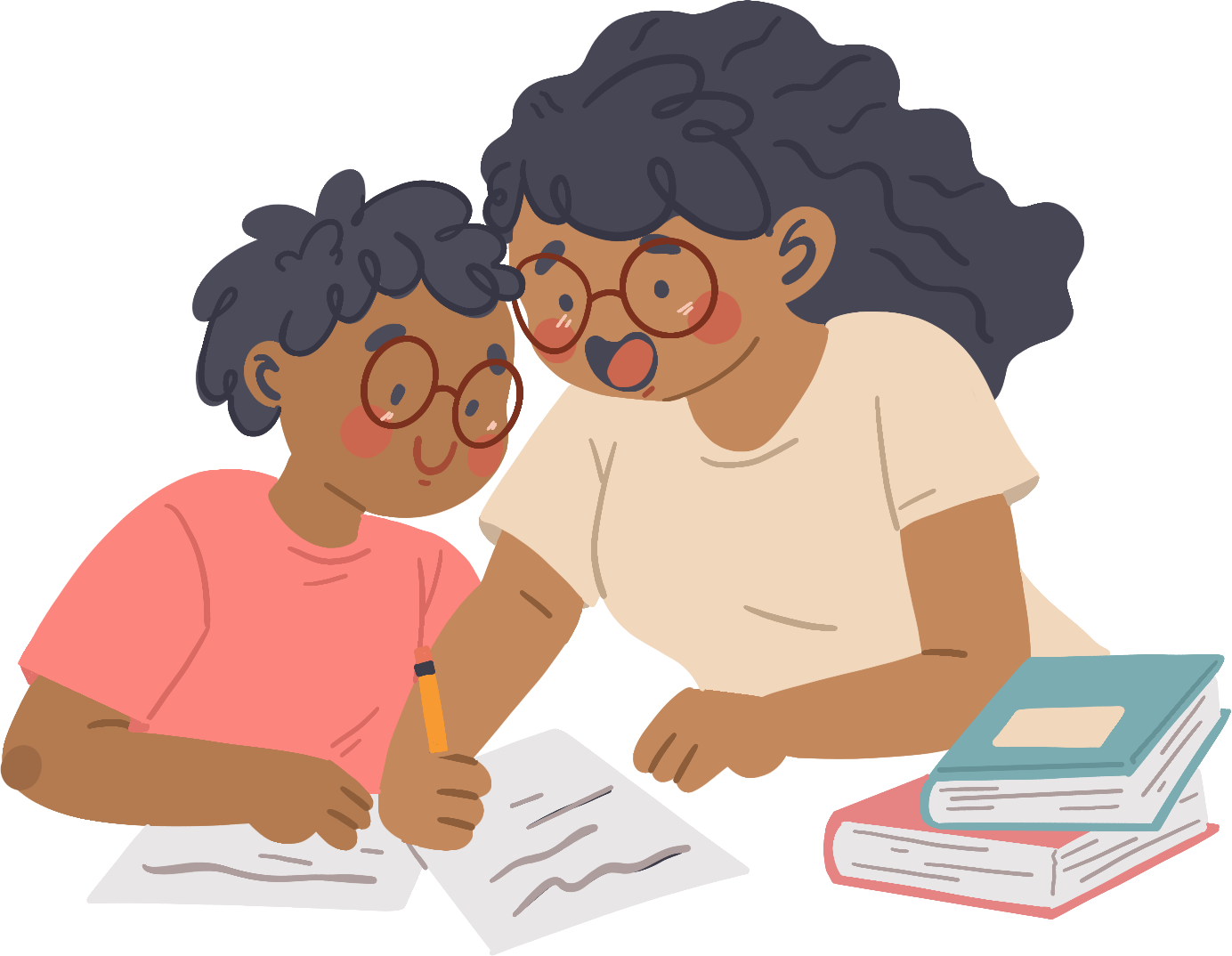 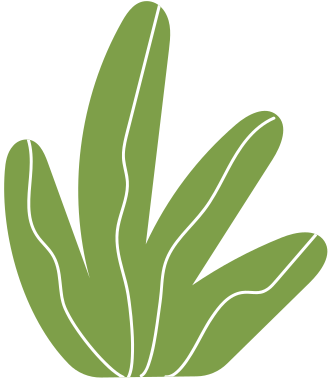 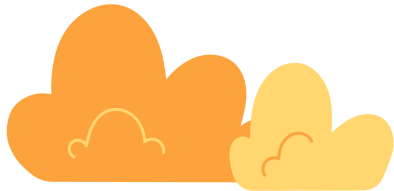 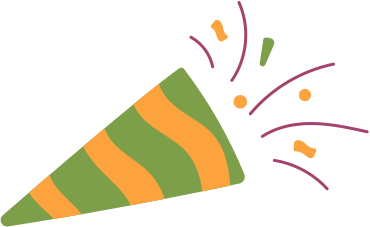 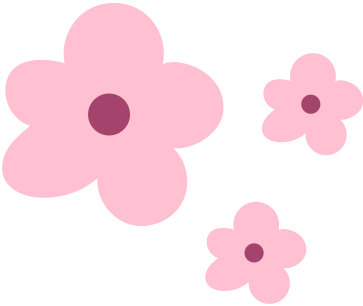 LÀM MỘT SỐ ĐỒ CHƠI
Báo cáo và đánh giá
Em hãy giới thiệu sản phẩm của mình với các bạn và nhận xét sản phẩm của các bạn theo mẫu đánh giá sau đây:
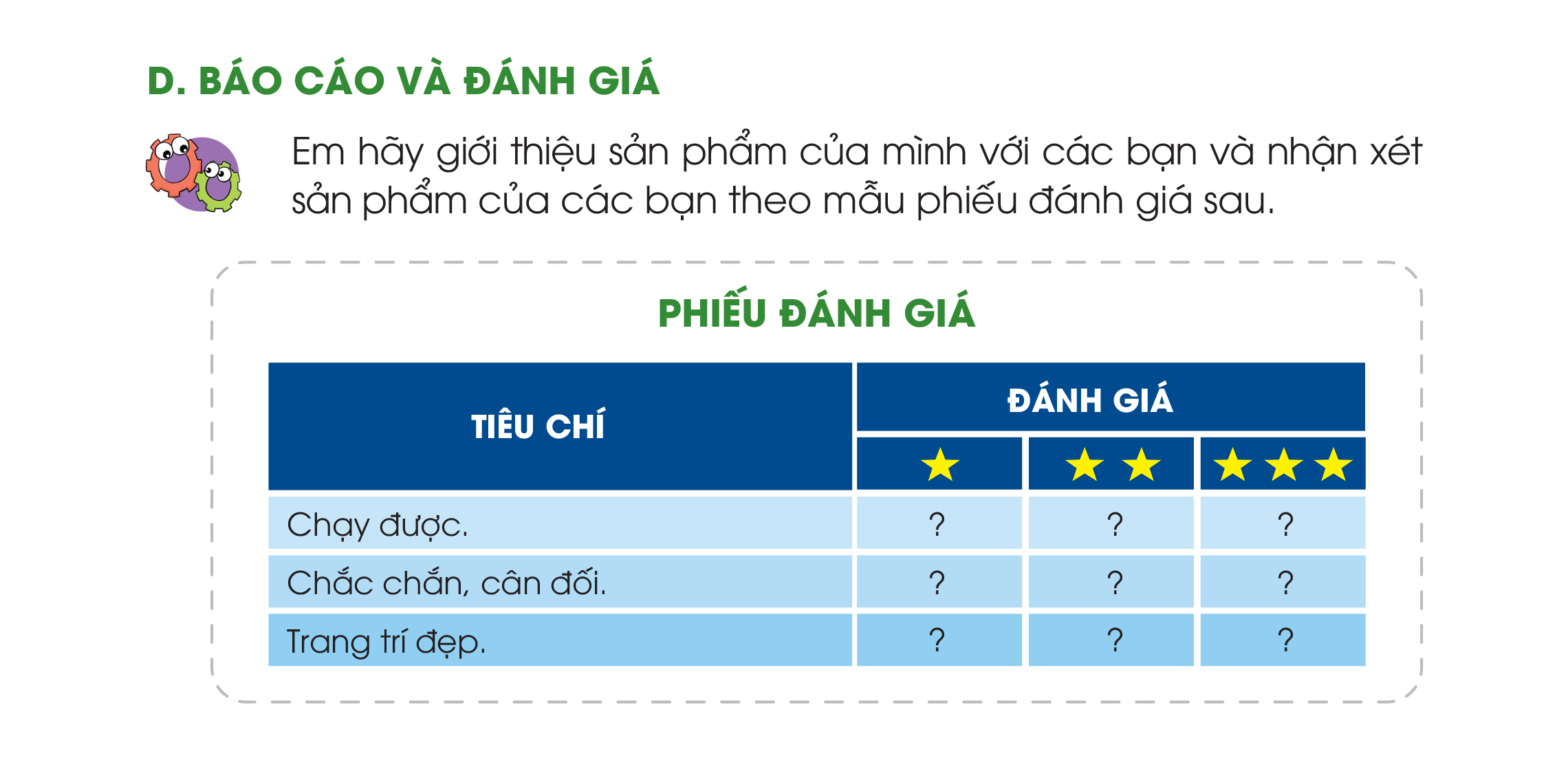 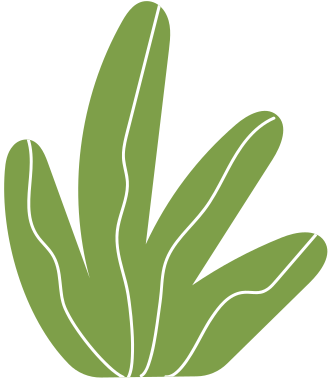 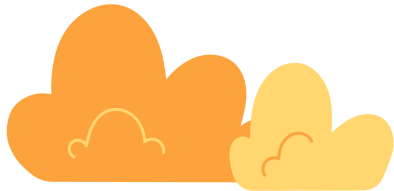 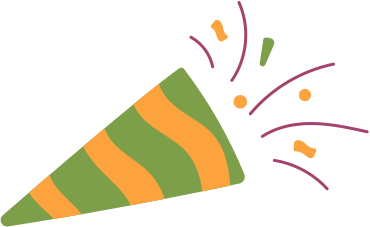 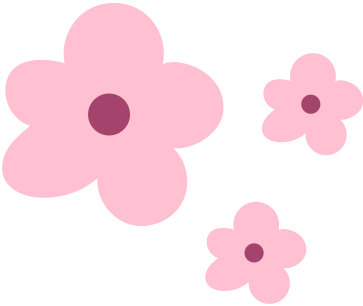 VẬN DỤNG
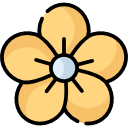 Cùng các bạn chơi đồ chơi do mình tạo ra nhé!
Cách chơi: các xe xuất phát cùng vạch đích, xe nào về đích sớm hơn xe đó sẽ chiến thắng.
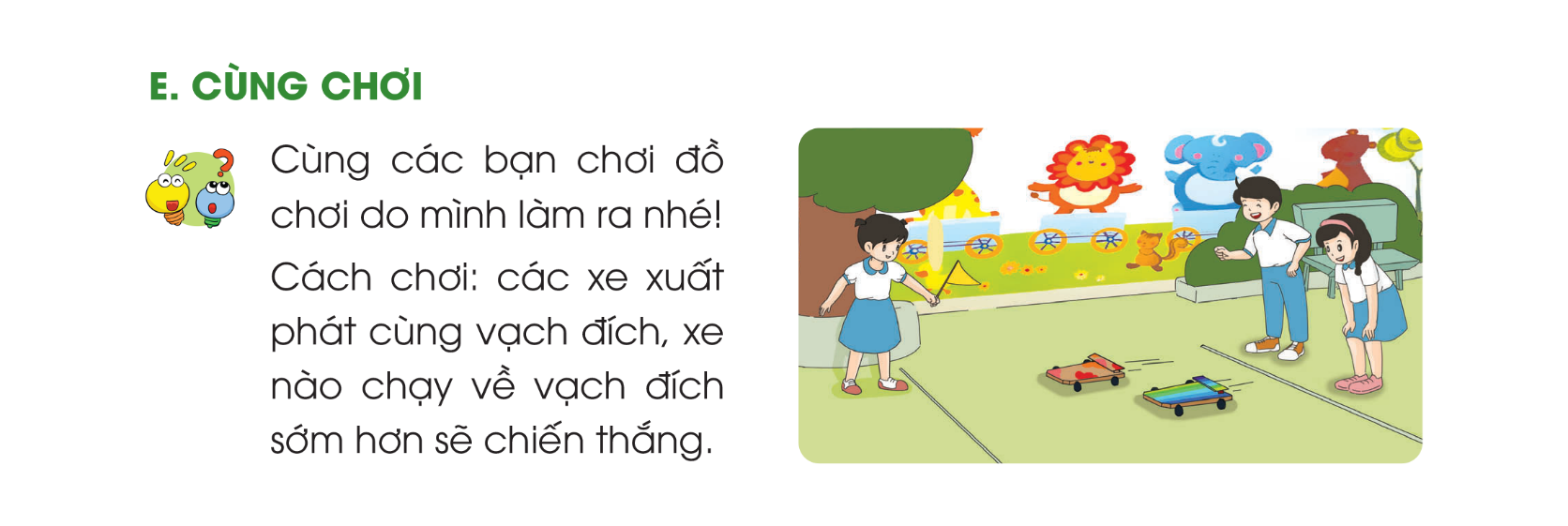 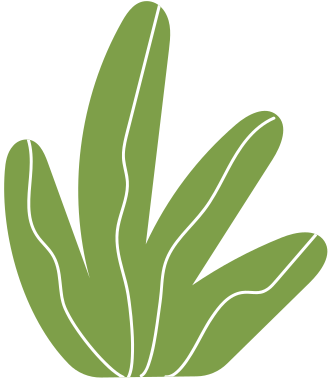 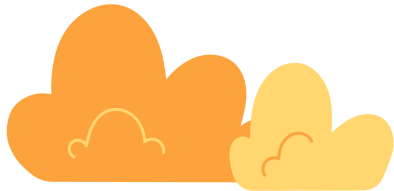 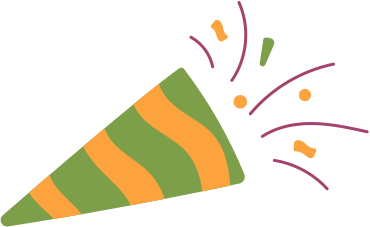 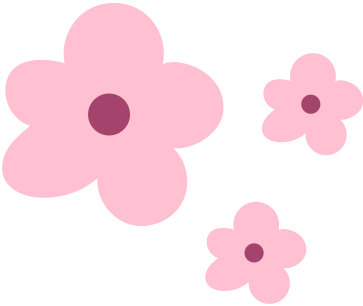 VẬN DỤNG
Tính chi phí cho việc làm đồ chơi
Các em hãy tự tính các chi phí mình bỏ ra để làm một sản phẩm đồ chơi đơn giản dựa vào các gợi ý sau:
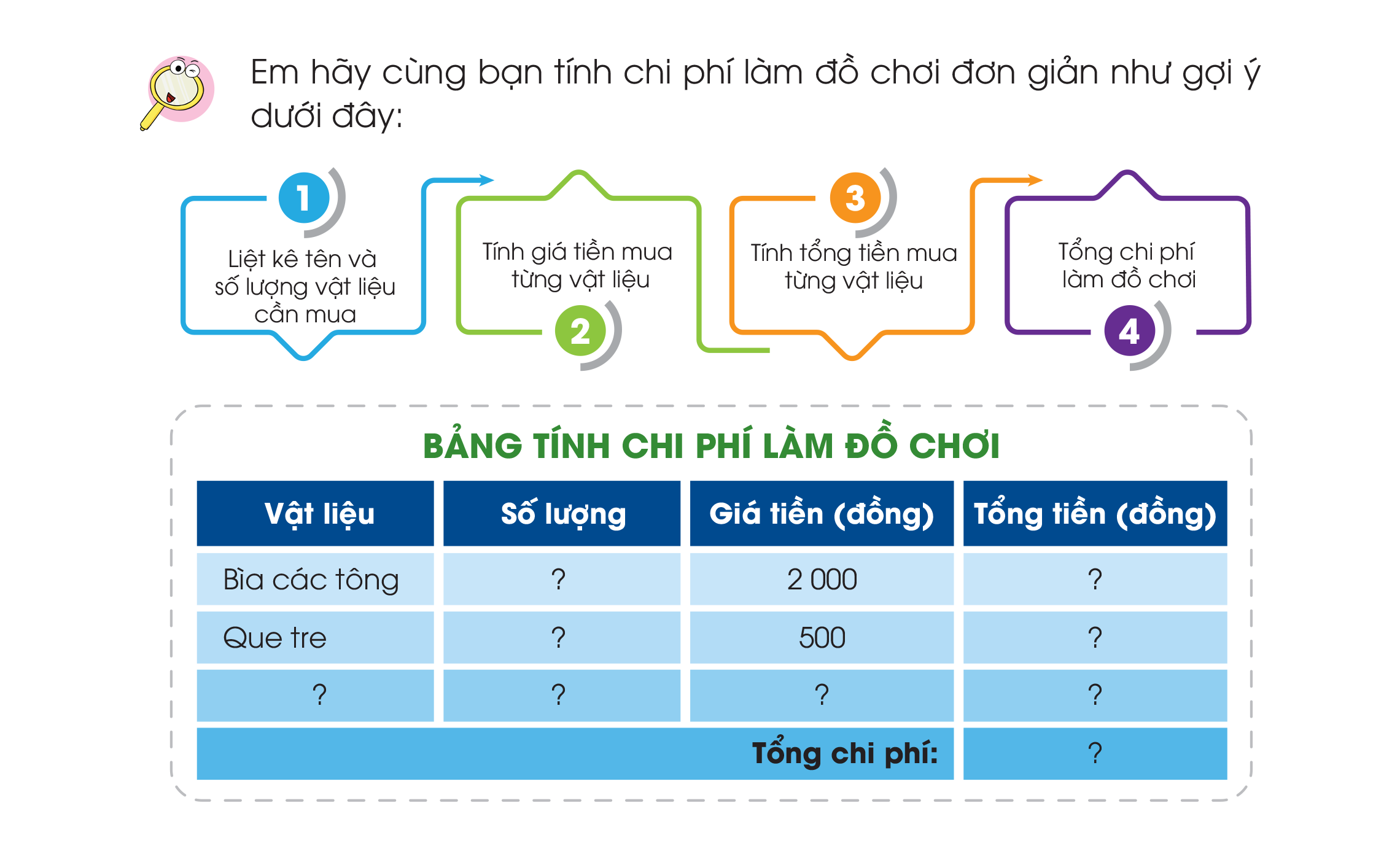 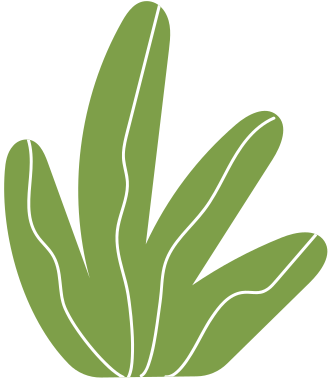 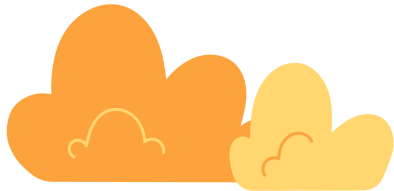 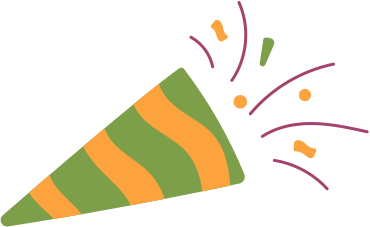 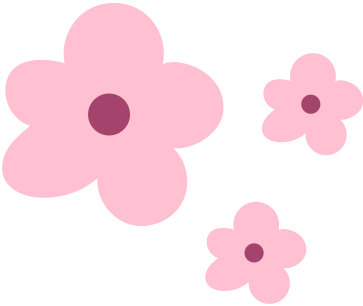 VẬN DỤNG
Tính chi phí cho việc làm đồ chơi
Tham khảo bảng sau để tính toán chi phí chi tiết:
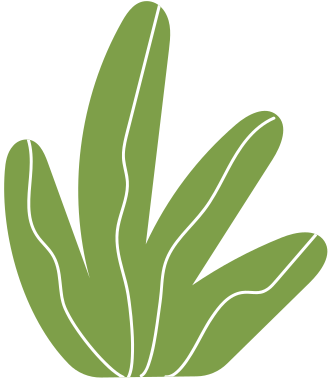 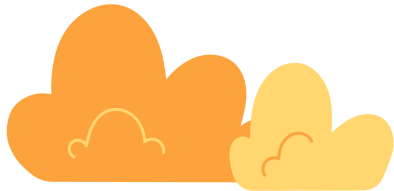 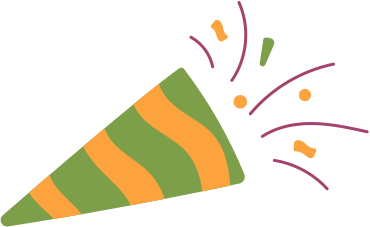 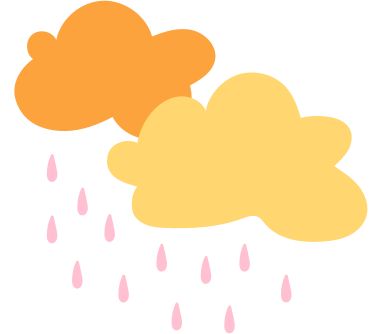 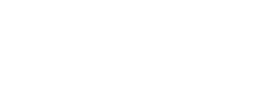 HƯỚNG DẪN VỀ NHÀ
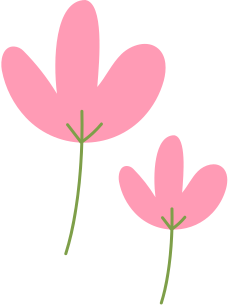 Ôn tập lại nội dung bài học.
Hoàn thành sản phẩm tự làm đồ chơi.
Tự ôn tập kiểm tra cuối năm.
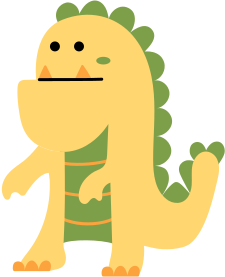 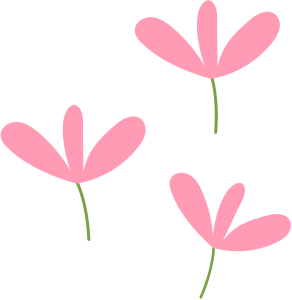 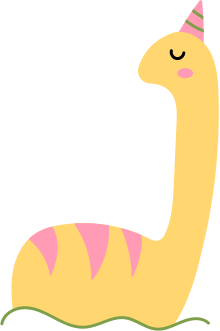 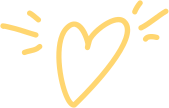 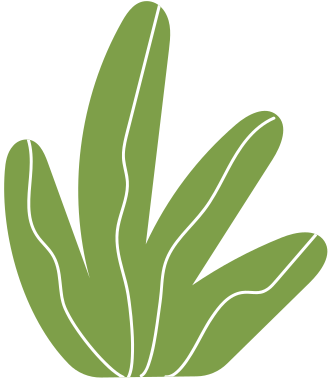 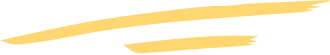 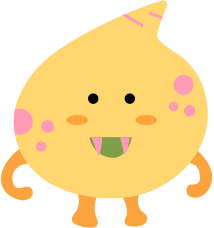 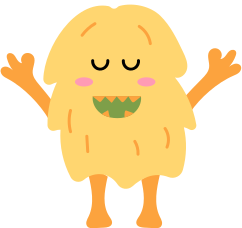 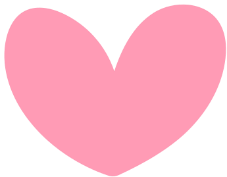 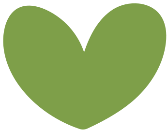 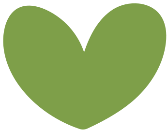 CẢM ƠN CÁC EM ĐÃ CHÚ Ý LẮNG NGHE BÀI GIẢNG!
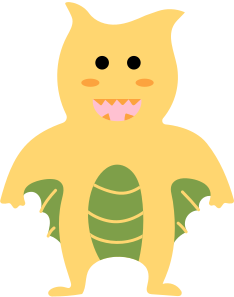 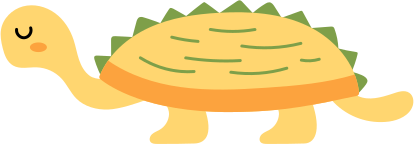 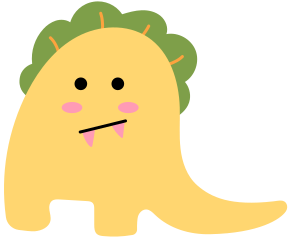 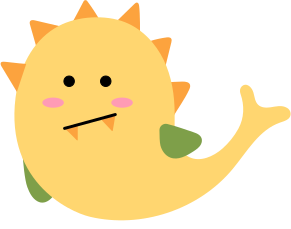 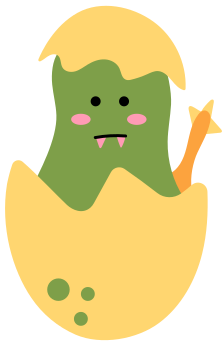 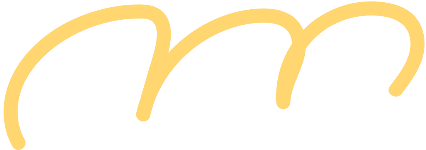 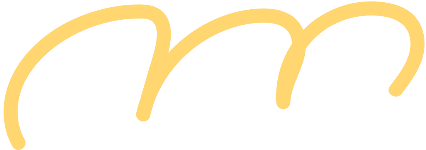